PT Plan Workshop
26 June 2018
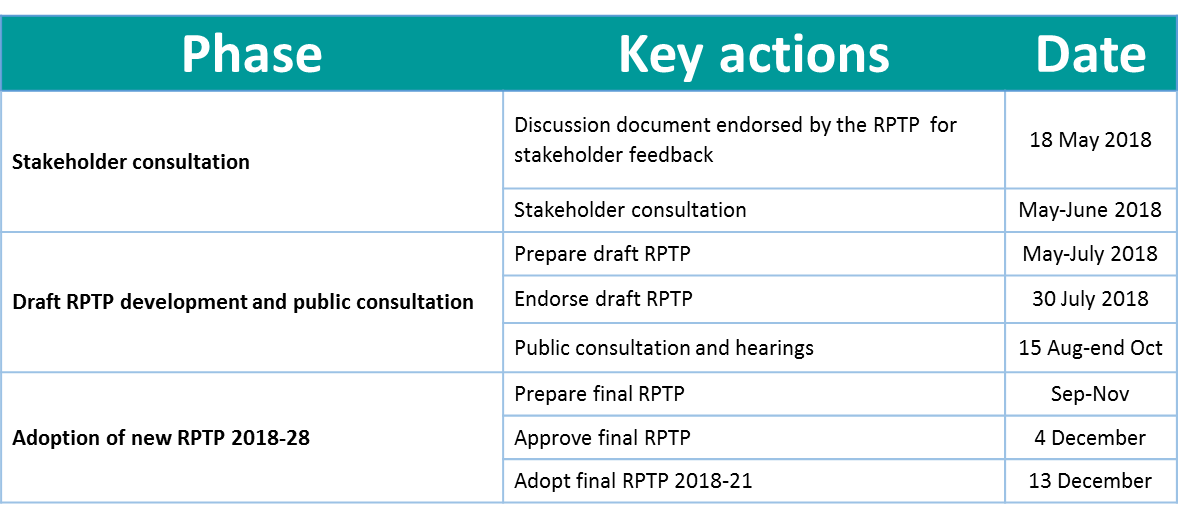 Governance – PT Plan Development Committee
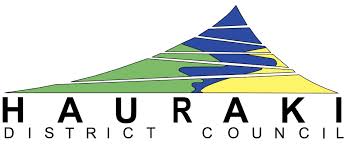 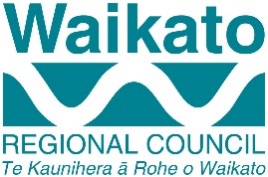 Cr Russ Rimmington (Chair)
Cr Hugh Vercoe (Deputy Chair)
Cr Dave Macpherson
Cr Leo Tooman
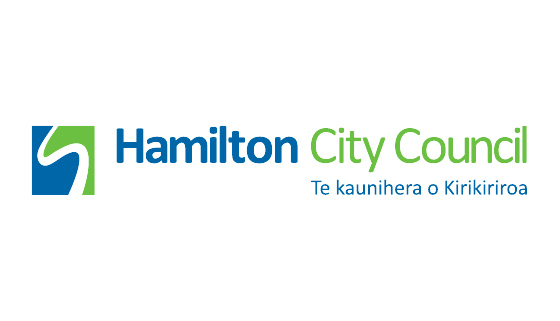 Cr Toby Adams
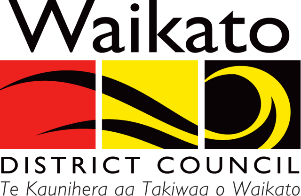 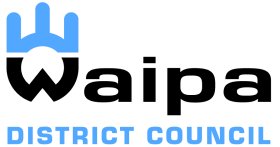 Cr Dynes Fulton
Cr Grahame Webber with Cr Judy Bannon as alternate
Andrew McKillop
Megan Kettle
Cole O’Keefe
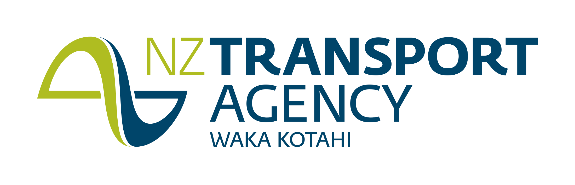 PT Plan Review
Overarching objective:

To ensure our transport system: 
  provides capacity for population growth and economic development 
enables people to participate, particularly transport disadvantaged 
makes our cities and towns more livable 
is affordable for users and funders
Problem 1: 
High population growth and increasing dependency on cars is causing congestion in our towns and city.

Problem 2: 
Lack of suitable transport options is limiting access to essential services and employment.

Problem 3: 
Poor perceptions and journey experiences are a barrier to growing public transport patronage.
Population growth
+
Lots of cars
=
Congestion
 Longer travel times
Economic constraints 
 Expensive infrastructure
Sprawling urban areas
[Speaker Notes: Linear growth grows by the same amount in each time 

Exponential growth – the larger the population the faster is grows 

Logistic Growth – exponential growth that is constrained]
Population Growth
[Speaker Notes: Simple way to put exponential growth into context

Rule of 70

Doubling period does not depend on baseline population number 

Depends percentage growth rate]
Population Growth 

How long does it take for a population to double in size?


“Doubling Period”
[Speaker Notes: Simple way to put exponential growth into context

Rule of 70

Doubling period does not depend on baseline population number 

Depends percentage growth rate]
NZ Population
Time
35
2053?
2%
NZ Population
0.15M
1860
Time
35
2053?
2%
NZ Population
0.3M
0.15M
1860
1870
Time
35
2053?
2%
NZ Population
0.6M
0.3M
0.15M
1890
1860
1870
Time
NZ Population
1.2M
0.6M
0.3M
0.15M
1920
1890
1860
1870
Time
NZ Population
2.4M
1.2M
0.6M
0.3M
0.15M
1960
1920
1890
1860
1870
Time
NZ Population
Today
4.8M
2.4M
1.2M
0.6M
0.3M
0.15M
2018
1960
1920
1890
1860
1870
Time
NZ Population
Today
4.8M
“Doubling Period”
57
years
2.4M
40
years
1.2M
30 
years
17 
years
0.6M
0.3M
0.15M
16 
years
2018
1960
1920
1890
1860
1870
Time
NZ Population
Today
4.8M
“Doubling Period”
Could population double again?

If so, when?
57
years
2.4M
40
years
1.2M
30 
years
17 
years
0.6M
0.3M
0.15M
16 
years
2018
1960
1920
1890
1860
1870
Time
9.6M
NZ Population
Today
4.8M
70
years
57
years
2.4M
40
years
1.2M
30 
years
17 
years
0.6M
0.3M
0.15M
16 
years
2018
1960
1920
1890
1860
1870
2088
1%
Time
9.6M
9.6M
NZ Population
Today
4.8M
35
years
57
years
2.4M
40
years
1.2M
30 
years
17 
years
0.6M
0.3M
0.15M
16 
years
2018
1960
1920
1890
1860
1870
2053
2%
2088
1%
Time
9.6M
9.6M
NZ Population
9.6M
Today
4.8M
23
years
57
years
2.4M
40
years
1.2M
30 
years
17 
years
0.6M
0.3M
0.15M
16 
years
2018
1960
1920
1890
1860
1870
2041
3%
2053
2%
2088
1%
Time
9.6M
9.6M
NZ Population
9.6M
Today
4.8M
40 – 50?
years
57
years
2.4M
40
years
1.2M
30 
years
17 
years
0.6M
0.3M
0.15M
16 
years
2018
1960
1920
1890
1860
1870
2041
3%
2053
2%
2088
1%
Time
Waikato District Population
Today
74K
2018
1960
1920
1890
1860
1870
Time
Waikato District Population
Today
Could population double again?

If so, when?
74K
2018
1960
1920
1890
1860
1870
Time
Waikato District Population
Today
Could population double again?

If so, when?
74K
Any year on year growth rate above 0% will result in population doubling
2018
1960
1920
1890
1860
1870
Time
Waikato District Population
Today
Could population double again?

If so, when?
74K
Any year on year growth rate above 0% will result in population doubling
2018
1960
1920
1890
1860
1870
Time
148K
Waikato District Population
Today
41
years
74K
2018
1960
1920
1890
1860
1870
2059
1.7%
Time
41
years
148K
148K
Waikato District Population
Today
30
years
74K
2018
1960
1920
1890
1860
1870
2048
2.2%
2059
1.7%
Time
30
years
41
years
148K
148K
Waikato District Population
Today
74K
2018
1960
1920
1890
1860
1870
2048
2.2%
2059
1.7%
Time
30
years
41
years
148K
148K
Waikato District Population
Today
74K
2018
1960
1920
1890
1860
1870
2048
2.2%
2059
1.7%
Time
30
years
41
years
148K
148K
Waikato District Population
Today
74K
2018
1960
1920
1890
1860
1870
2048
2.2%
2059
1.7%
Time
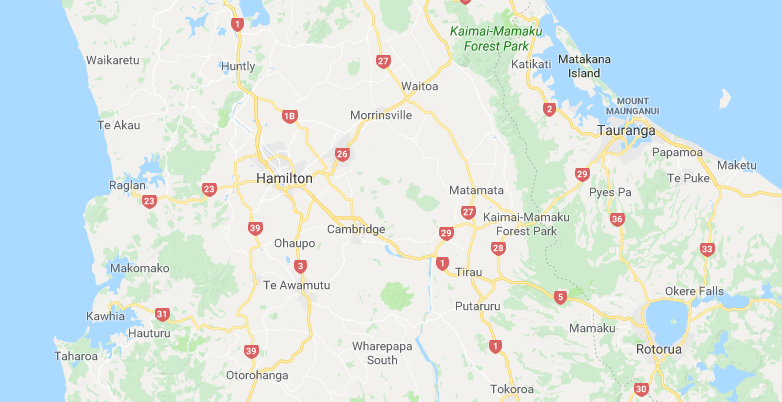 165,000
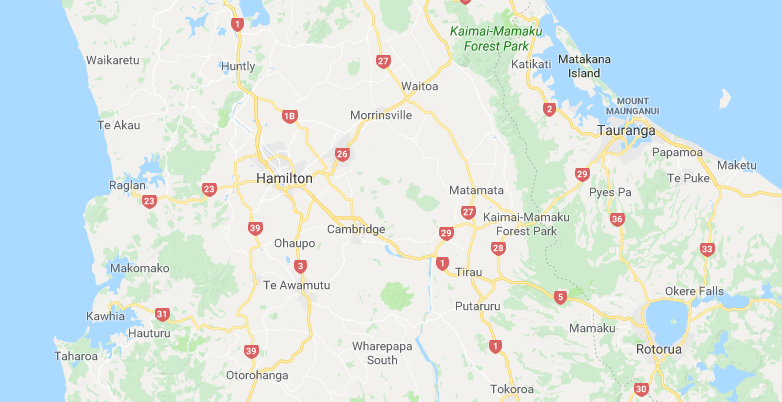 165,000
124,000
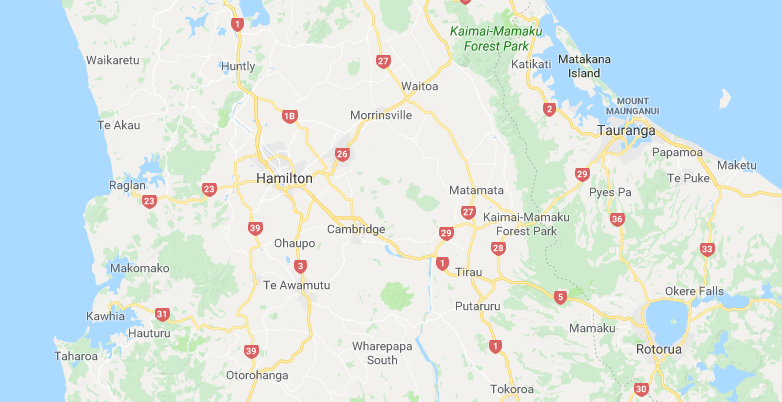 289,440
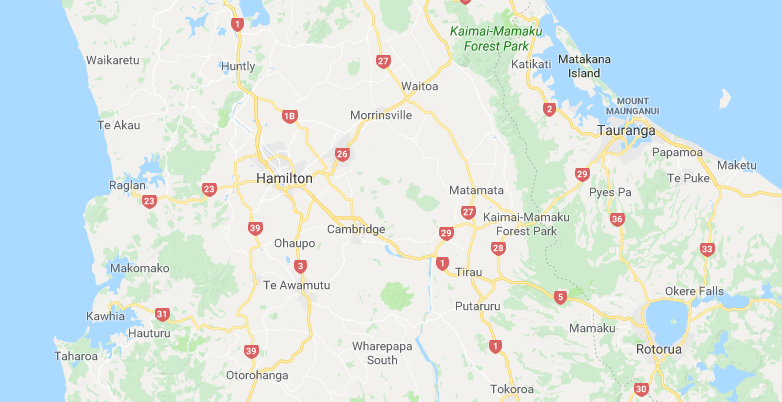 289,440
177,760
More people 
=
 More cars
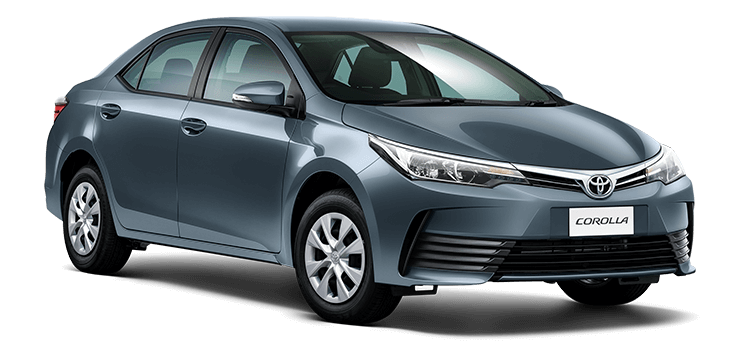 2018 in NZ
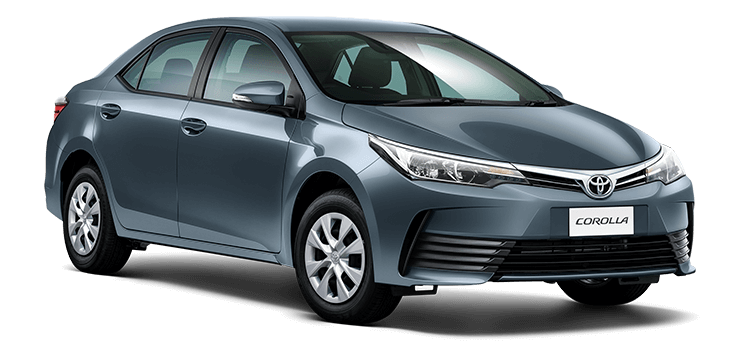 2018 in NZ
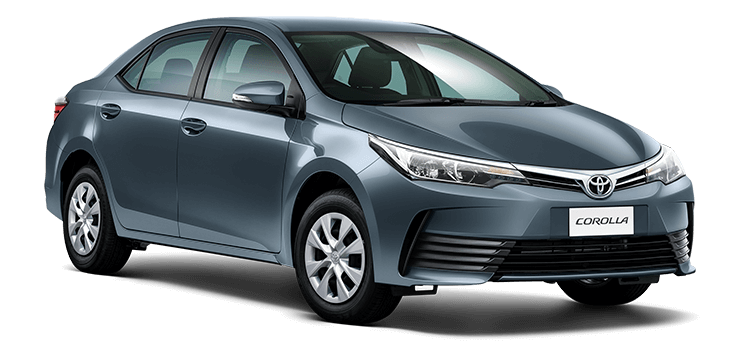 2018 in NZ
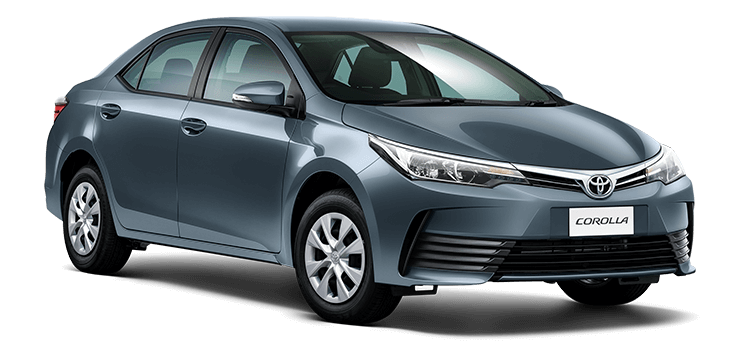 2017 vs 2018
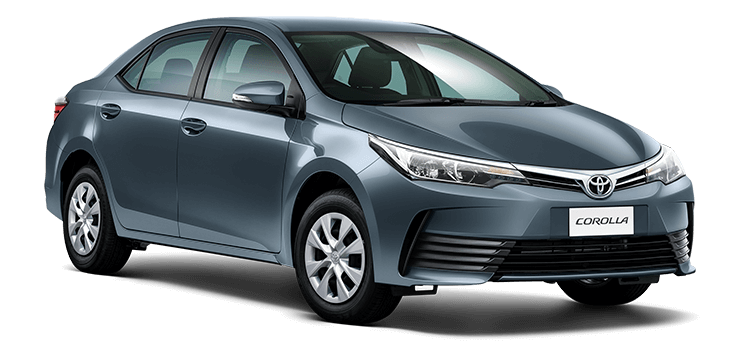 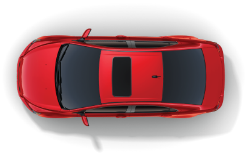 Perfect 
Conditions
&
Perfect Drivers
1900 / hour
2470 / hour
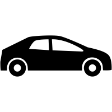 1.3 per car
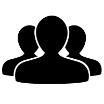 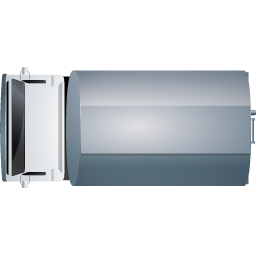 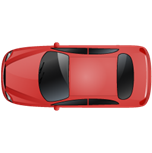 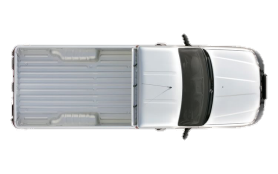 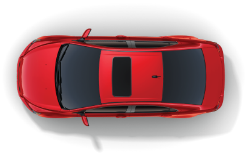 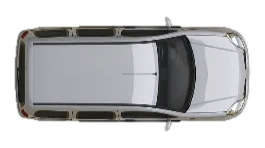 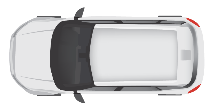 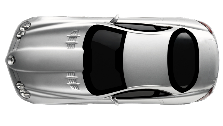 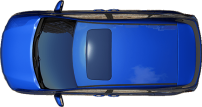 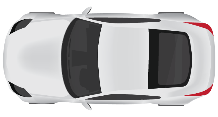 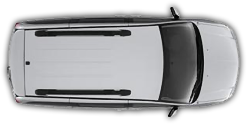 Perfect 
Conditions
&
Perfect Drivers
Congested  Conditions
&
Human Drivers
1900 / hour
700 / hour
2470 / hour
910 / hour
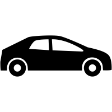 1.3 per car
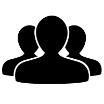 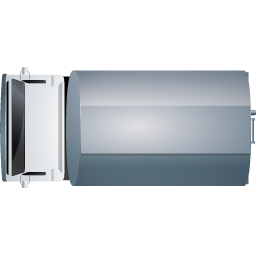 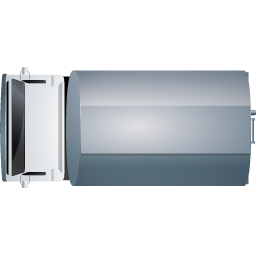 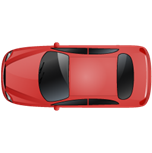 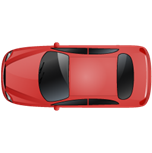 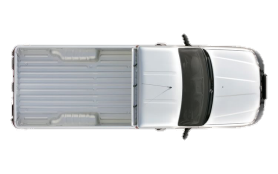 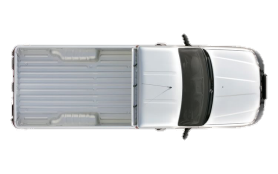 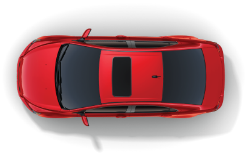 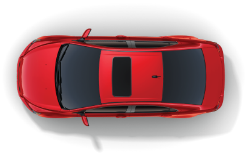 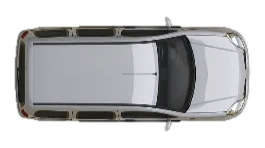 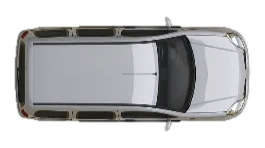 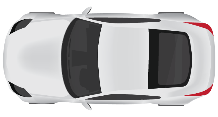 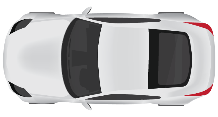 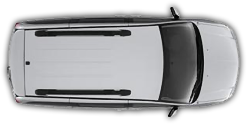 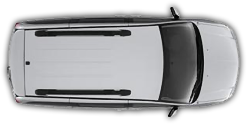 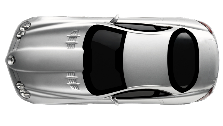 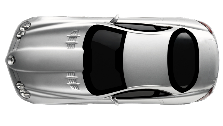 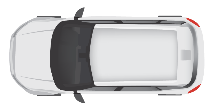 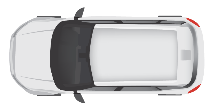 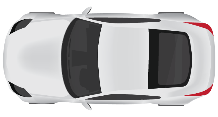 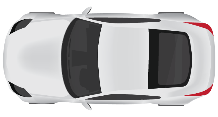 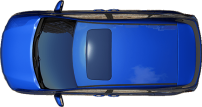 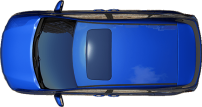 Perfect 
Conditions
&
Perfect Drivers
Congested  Conditions
&
Human Drivers
Demand exceeds available space
Rat running 
People change time of travel
Use different modes
People and business move away
1900 / hour
700 / hour
2470 / hour
910 / hour
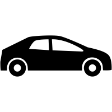 1.3 per car
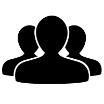 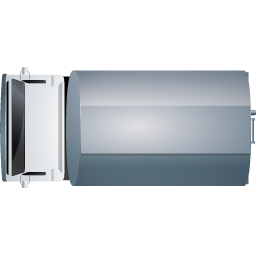 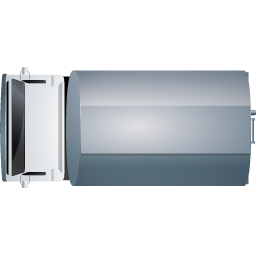 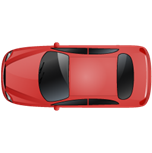 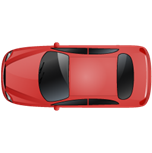 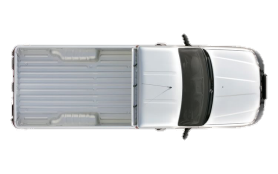 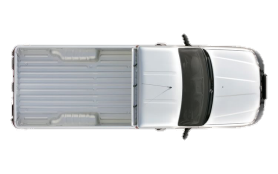 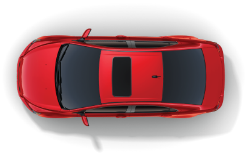 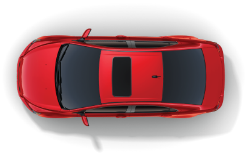 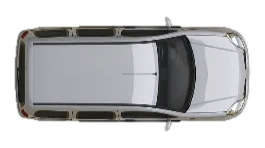 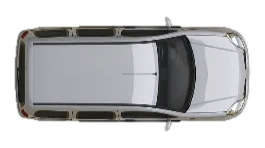 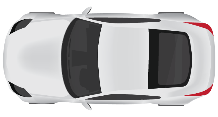 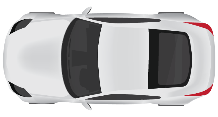 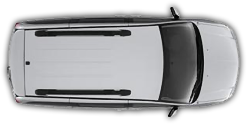 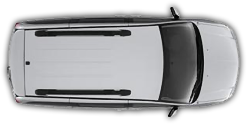 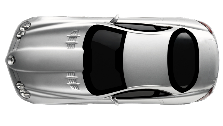 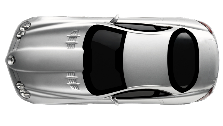 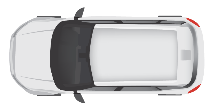 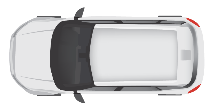 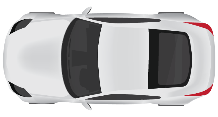 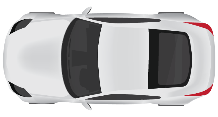 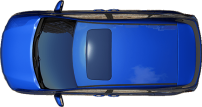 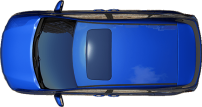 Perfect 
Conditions
&
Perfect Drivers
Saturated Conditions
&
Human Drivers
Increase road capacity
1400 / hour
3800 / hour
1820 / hour
4940 / hour
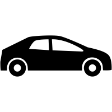 1.3 per car
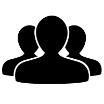 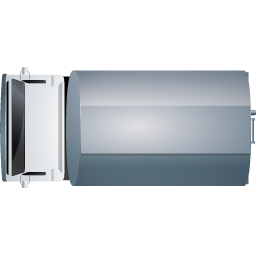 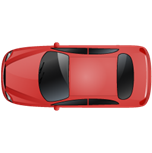 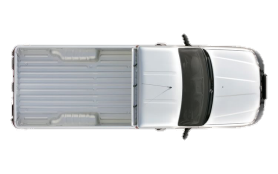 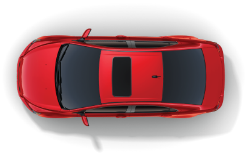 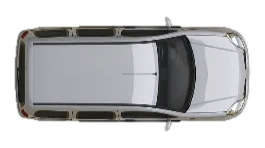 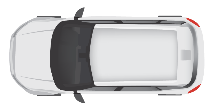 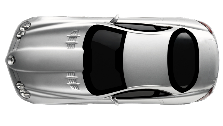 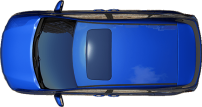 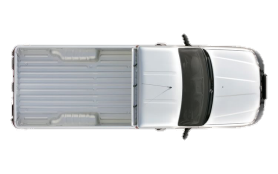 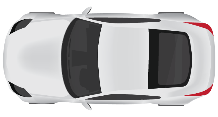 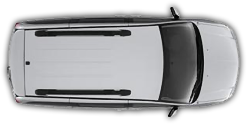 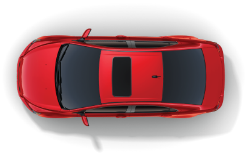 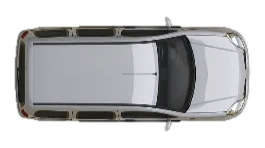 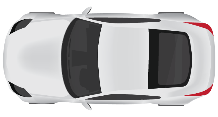 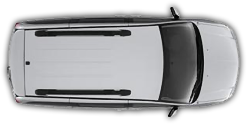 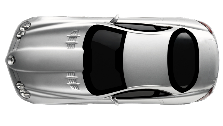 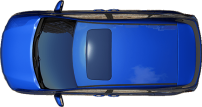 Perfect 
Conditions
&
Perfect Drivers
Saturated Conditions
&
Human Drivers
Increase road capacity
 
Works well for awhile, but….
1400 / hour
3800 / hour
1820 / hour
2940 / hour
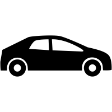 1.3 per car
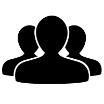 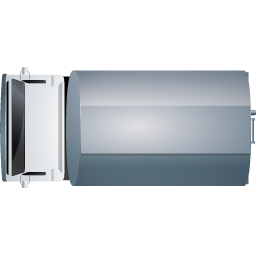 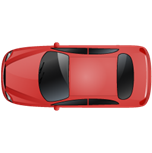 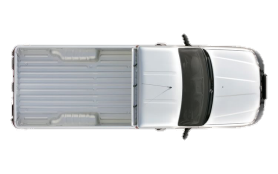 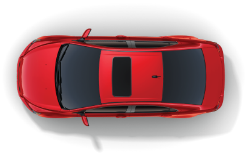 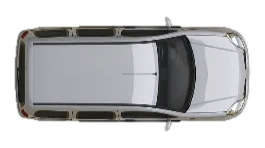 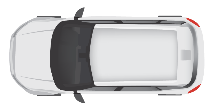 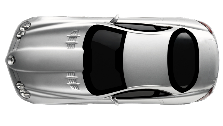 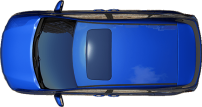 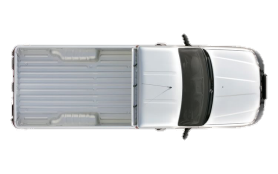 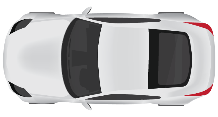 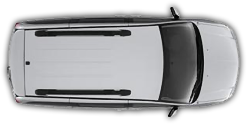 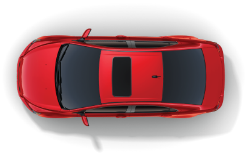 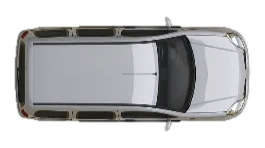 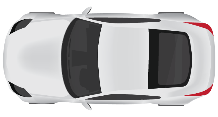 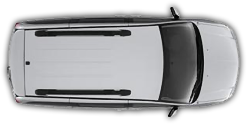 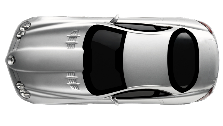 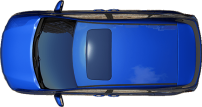 Perfect 
Conditions
&
Perfect Drivers
Congested  Conditions
&
Human Drivers
Rat runners come back 
People change time of travel, again 
Use other modes less
People and business move in
Population growth
3800 / hour
1400 / hour
2940 / hour
1820 / hour
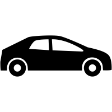 1.3 per car
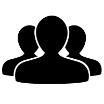 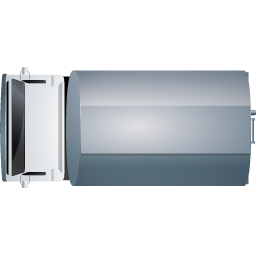 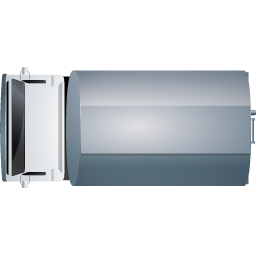 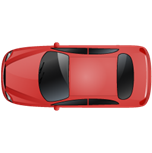 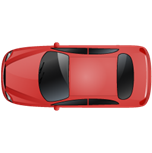 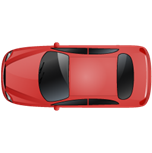 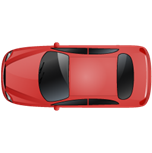 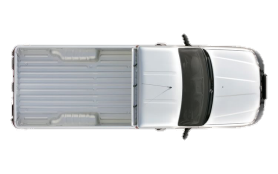 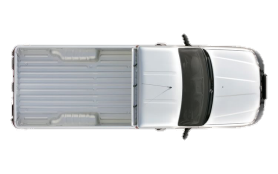 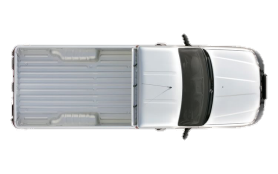 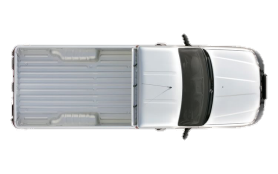 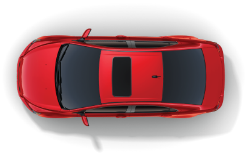 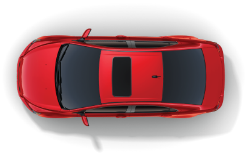 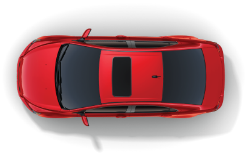 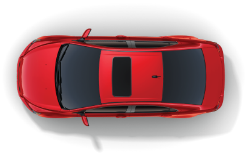 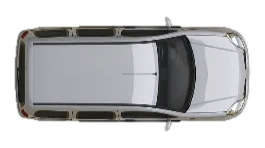 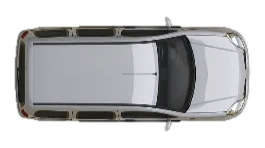 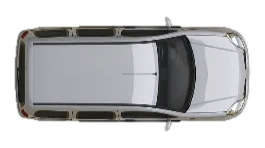 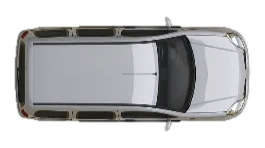 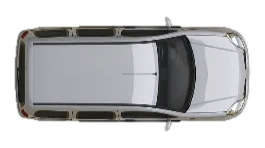 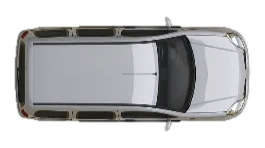 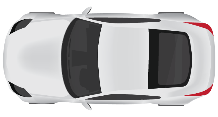 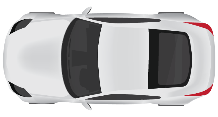 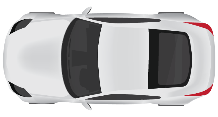 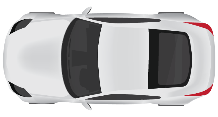 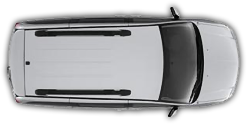 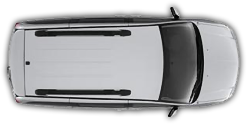 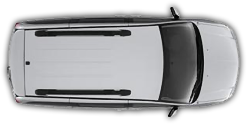 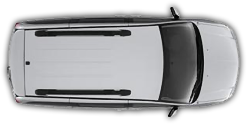 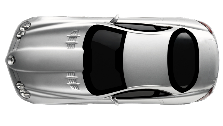 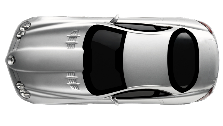 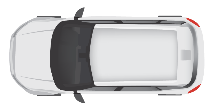 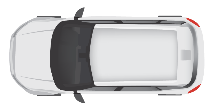 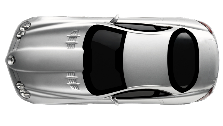 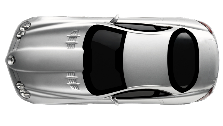 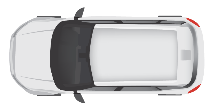 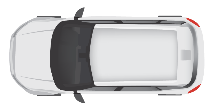 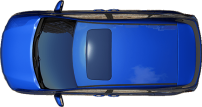 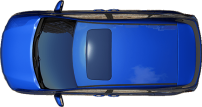 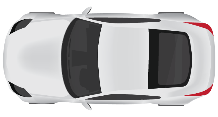 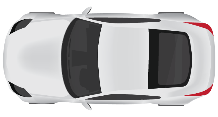 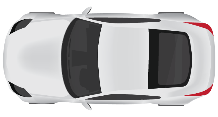 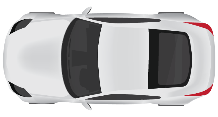 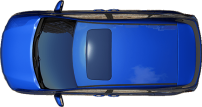 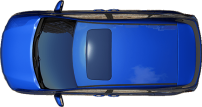 Perfect 
Conditions
&
Perfect Drivers
Congested  Conditions
&
Human Drivers
1400 / hour
3800 / hour
1820 / hour
2470 / hour
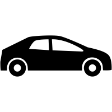 1.3 per car
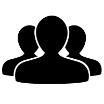 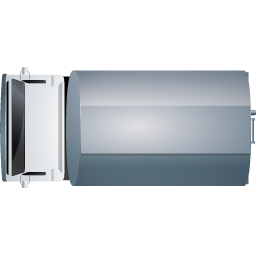 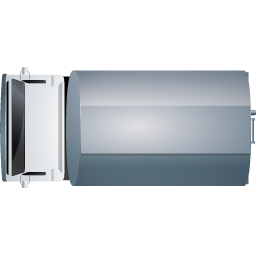 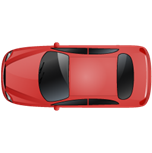 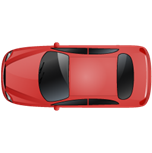 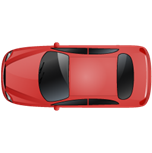 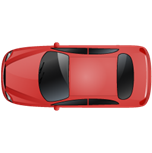 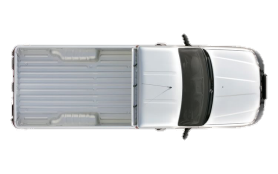 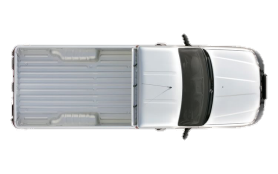 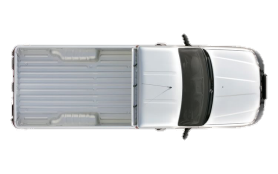 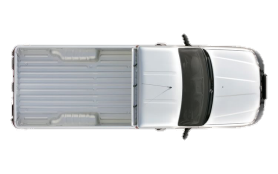 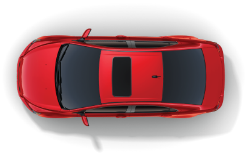 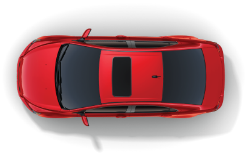 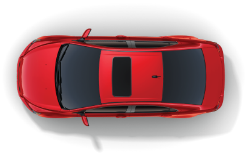 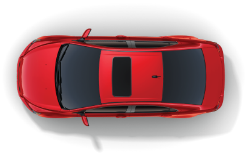 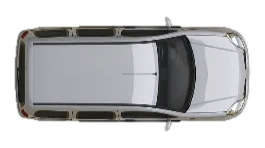 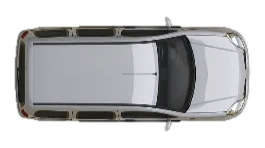 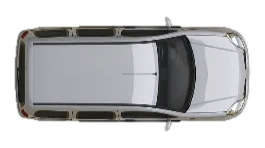 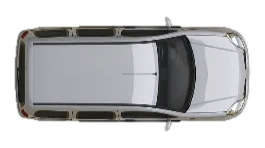 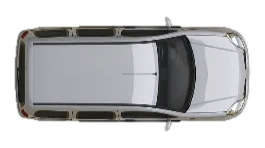 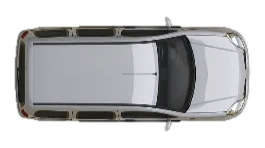 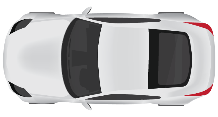 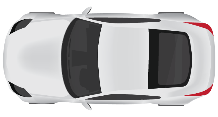 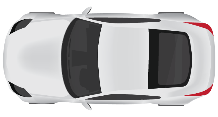 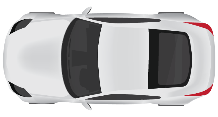 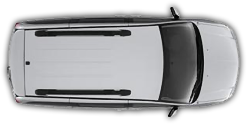 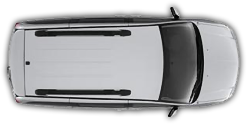 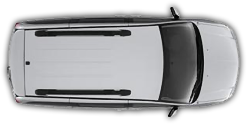 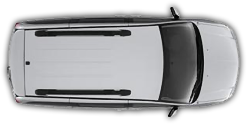 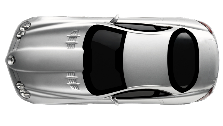 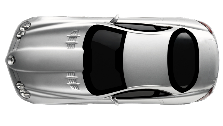 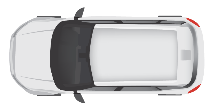 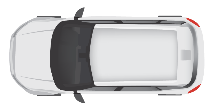 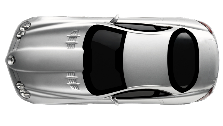 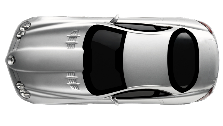 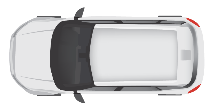 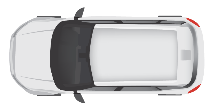 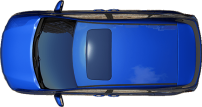 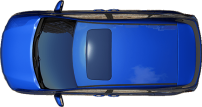 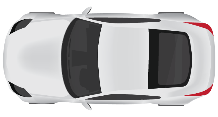 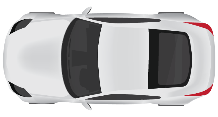 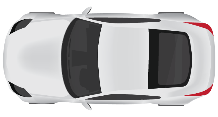 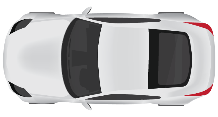 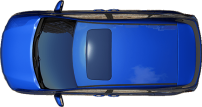 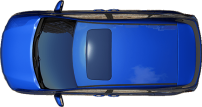 Te Rapa and 
Ngaruawahia
Sections
Hamilton CBD
4 laning
Rangiriri
SH2 Interchange
Drury
SH20 Manukau
Auckland Central
Te Rapa and 
Ngaruawahia
Sections
Hamilton CBD
4 laning
Rangiriri
SH2 Interchange
Drury
SH20 Manukau
Auckland Central
40,987vpd in 2008
Te Rapa and 
Ngaruawahia
Sections
Hamilton CBD
4 laning
Rangiriri
SH2 Interchange
Drury
SH20 Manukau
Auckland Central
40,987vpd in 2008
42,554vpd in 2012
Te Rapa and 
Ngaruawahia
Sections
Hamilton CBD
4 laning
Rangiriri
SH2 Interchange
Drury
SH20 Manukau
Auckland Central
40,987vpd in 2008
42,554vpd in 2012
50,700vpd in 2016
Te Rapa and 
Ngaruawahia
Sections
Hamilton CBD
4 laning
Rangiriri
SH2 Interchange
Drury
SH20 Manukau
Auckland Central
40,987vpd in 2008
42,554vpd in 2012
50,700vpd in 2016
Queue at Drury gets more than 1km closer to Hamilton every year
10km in 9 years
[Speaker Notes: Linear growth grows by the same amount in each time 

Exponential growth – the larger the population the faster is grows 

Logistic Growth – exponential growth that is constrained]
1900 / hour
2470 / hour
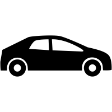 40 per bus
1.3 per car
100 / hour
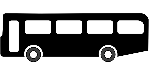 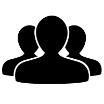 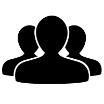 4000 - 9000 / hour
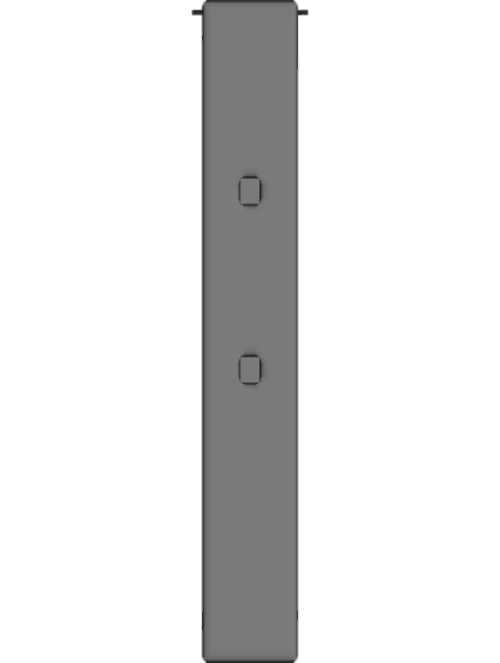 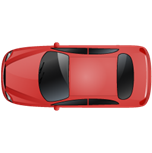 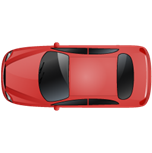 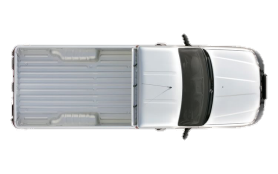 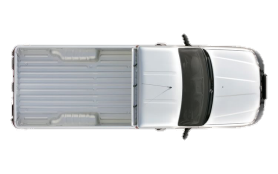 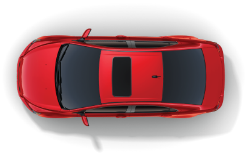 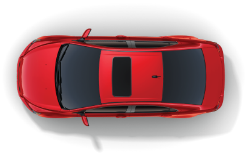 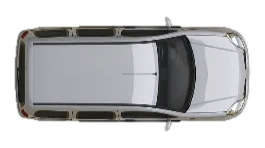 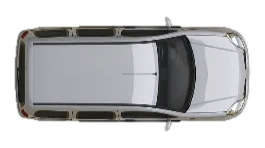 BUS
LANE
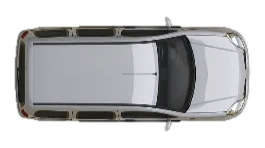 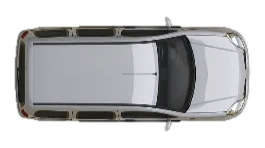 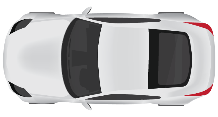 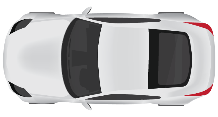 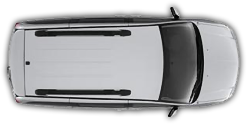 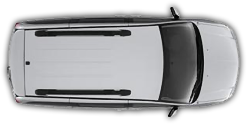 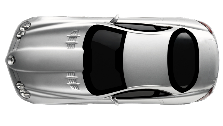 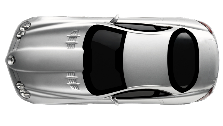 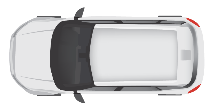 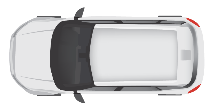 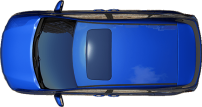 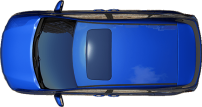 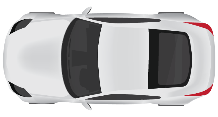 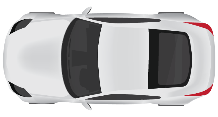 1900 / hour
Use space more efficiently to enable capacity for growth
2470 / hour
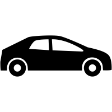 40 per bus
1.3 per car
100 / hour
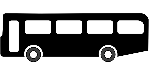 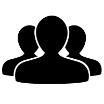 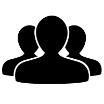 4000 - 9000 / hour
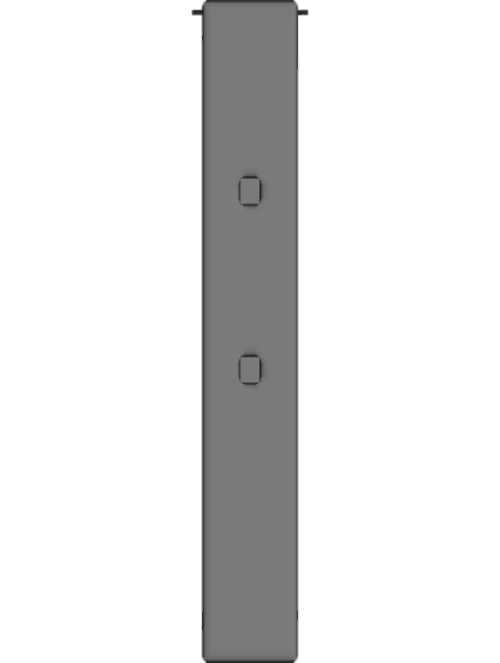 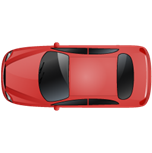 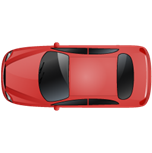 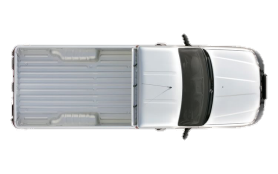 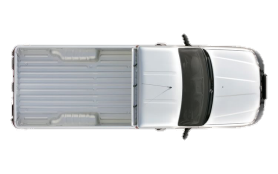 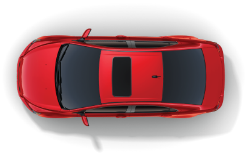 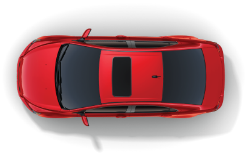 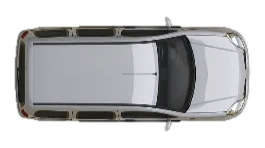 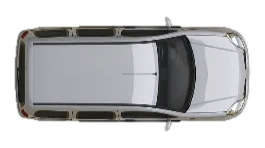 BUS
LANE
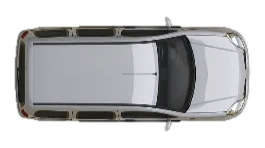 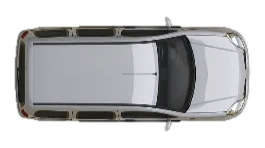 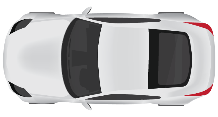 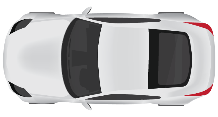 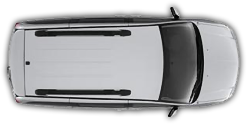 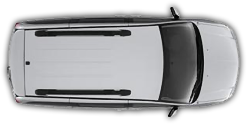 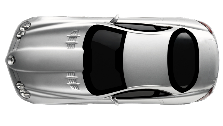 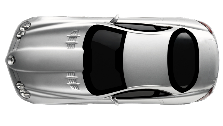 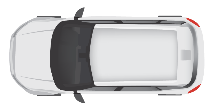 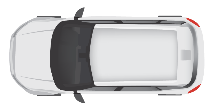 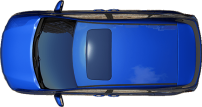 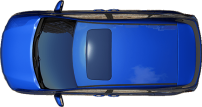 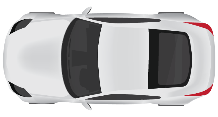 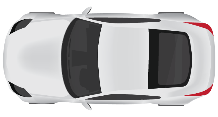 Active Modes
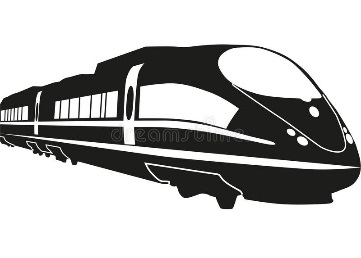 Goods and Trades
Most Liveable
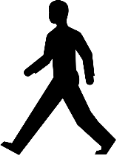 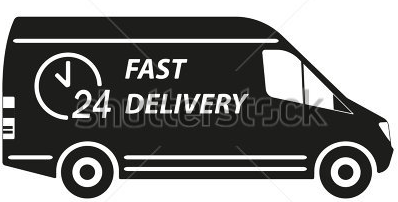 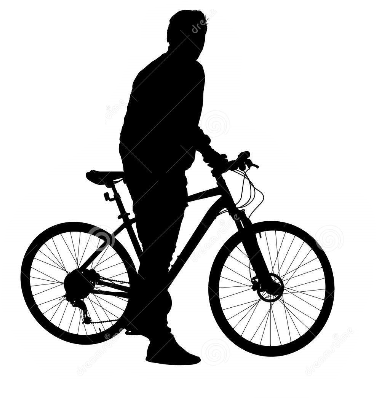 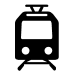 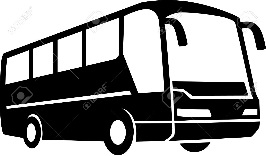 Mass Transit
PT & Ridesharing
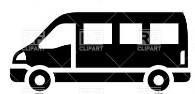 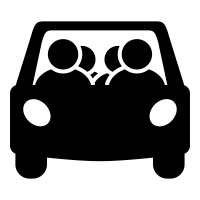 Private Car
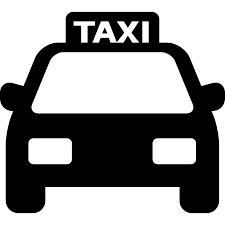 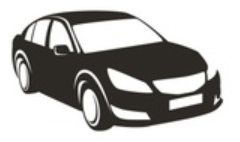 Least    Liveable
Priority
Problem 2
Lack of suitable transport
=
Isolation 
Poor health
Lower education 
 Employment constraints 
Welfare dependency
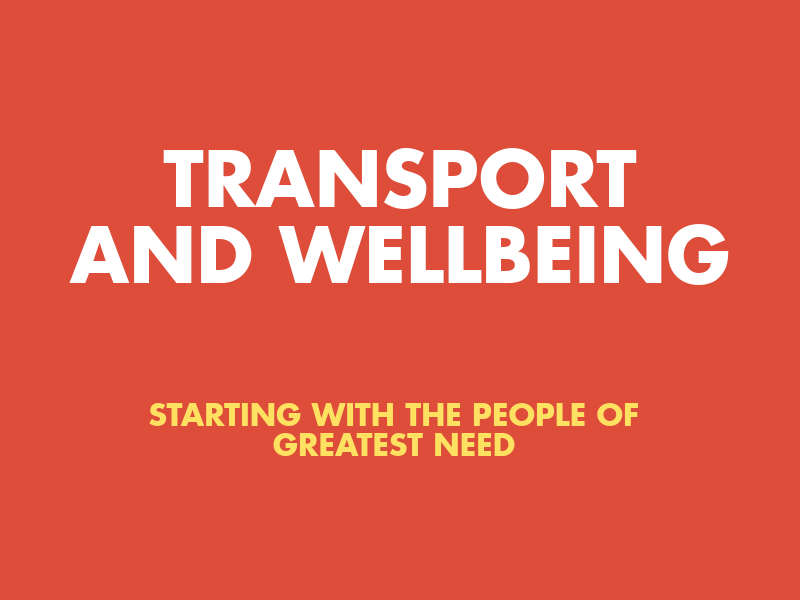 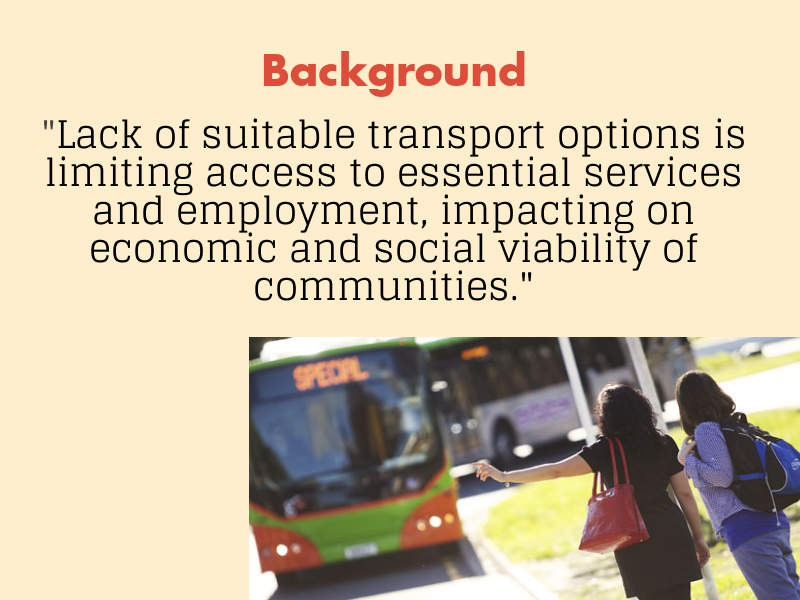 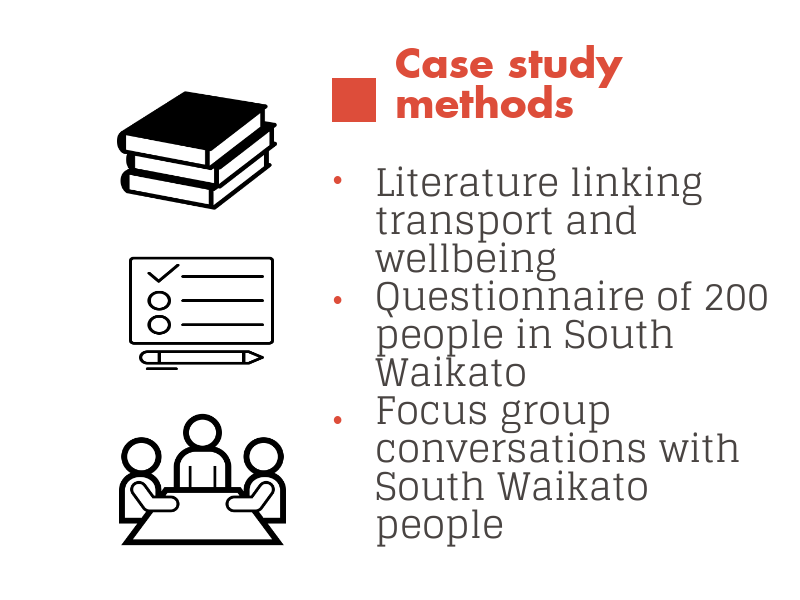 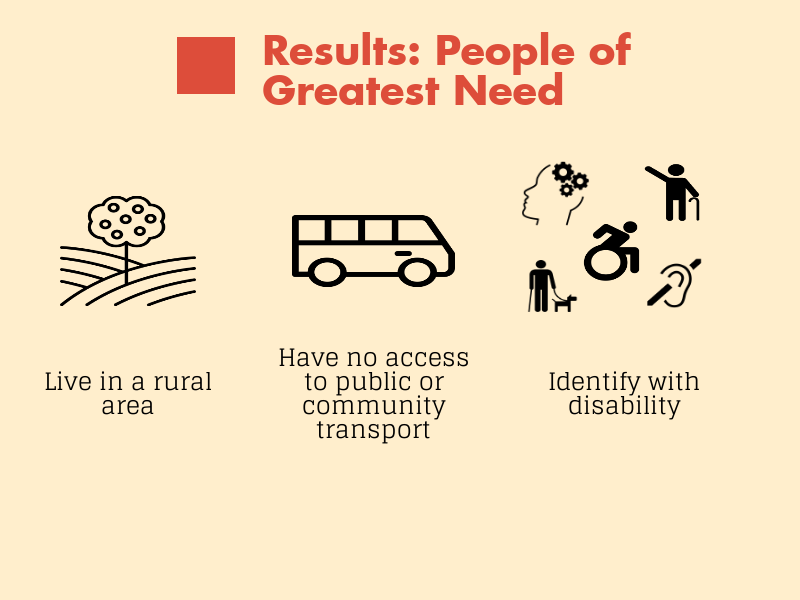 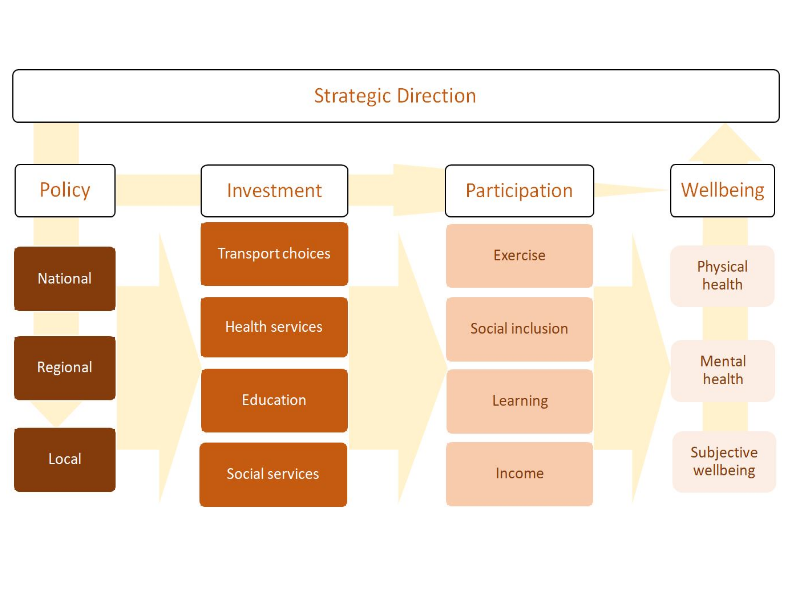 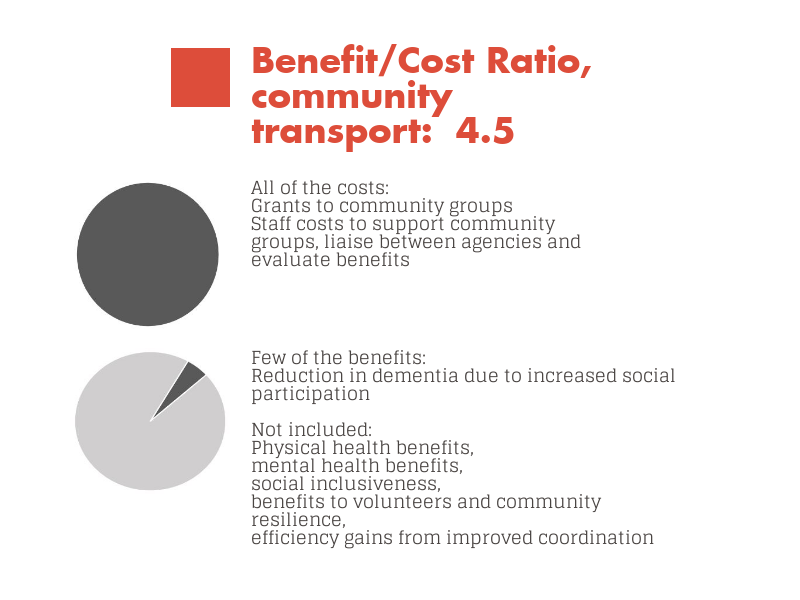 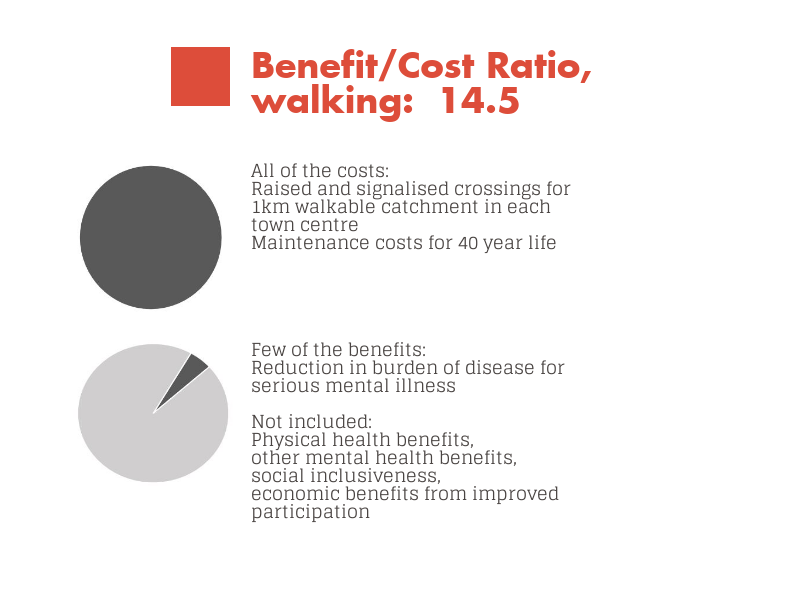 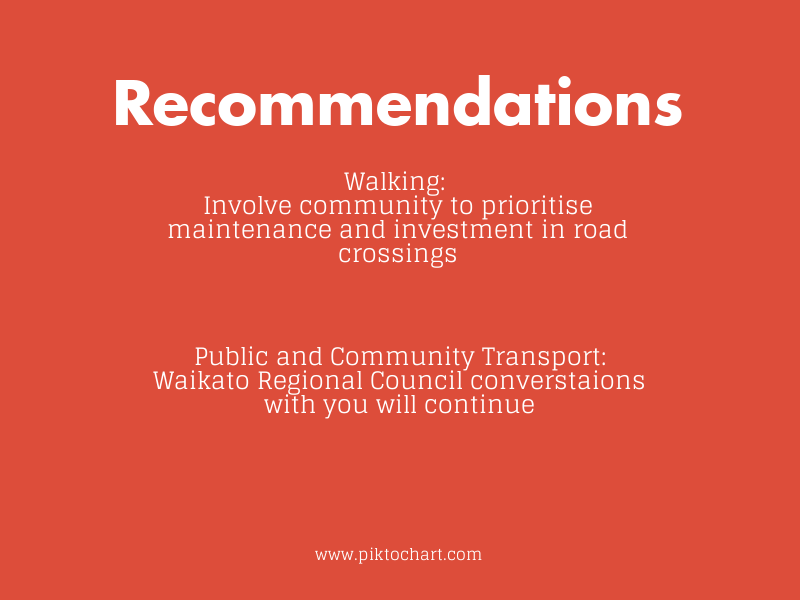 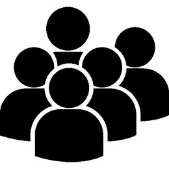 Customer
Transport Options
Lowest Cost
Highest Cost
Cost
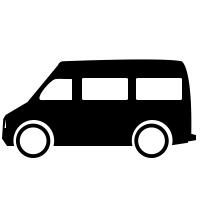 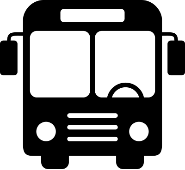 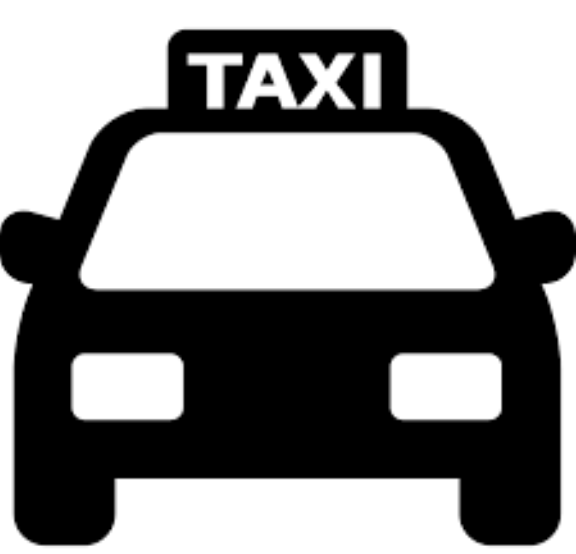 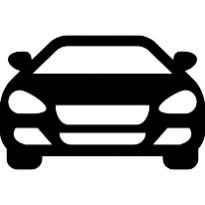 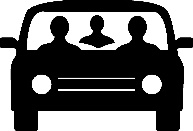 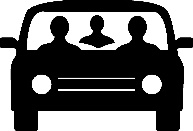 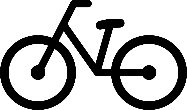 Bike Share
Community Transport
Public bus / train / ferry
Commercial rideshare
Public rideshare
Private hire
Rental
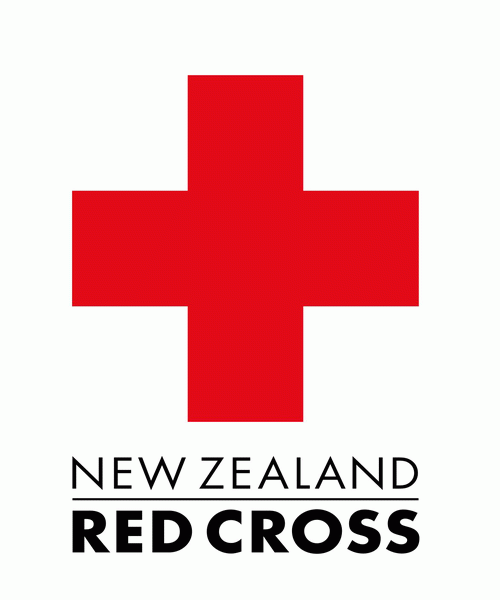 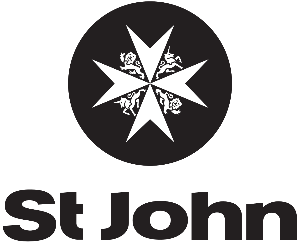 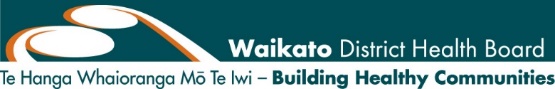 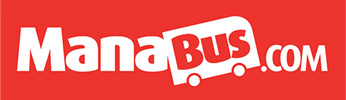 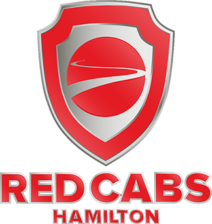 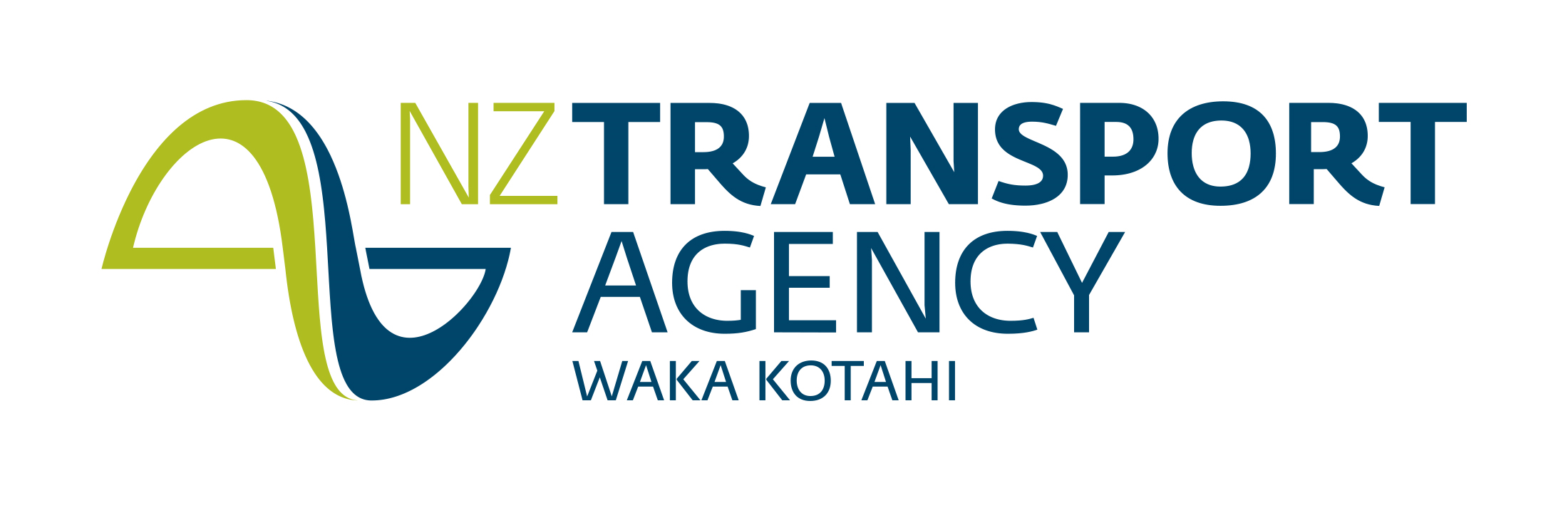 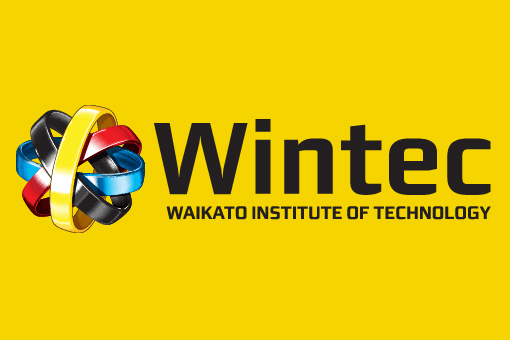 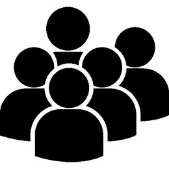 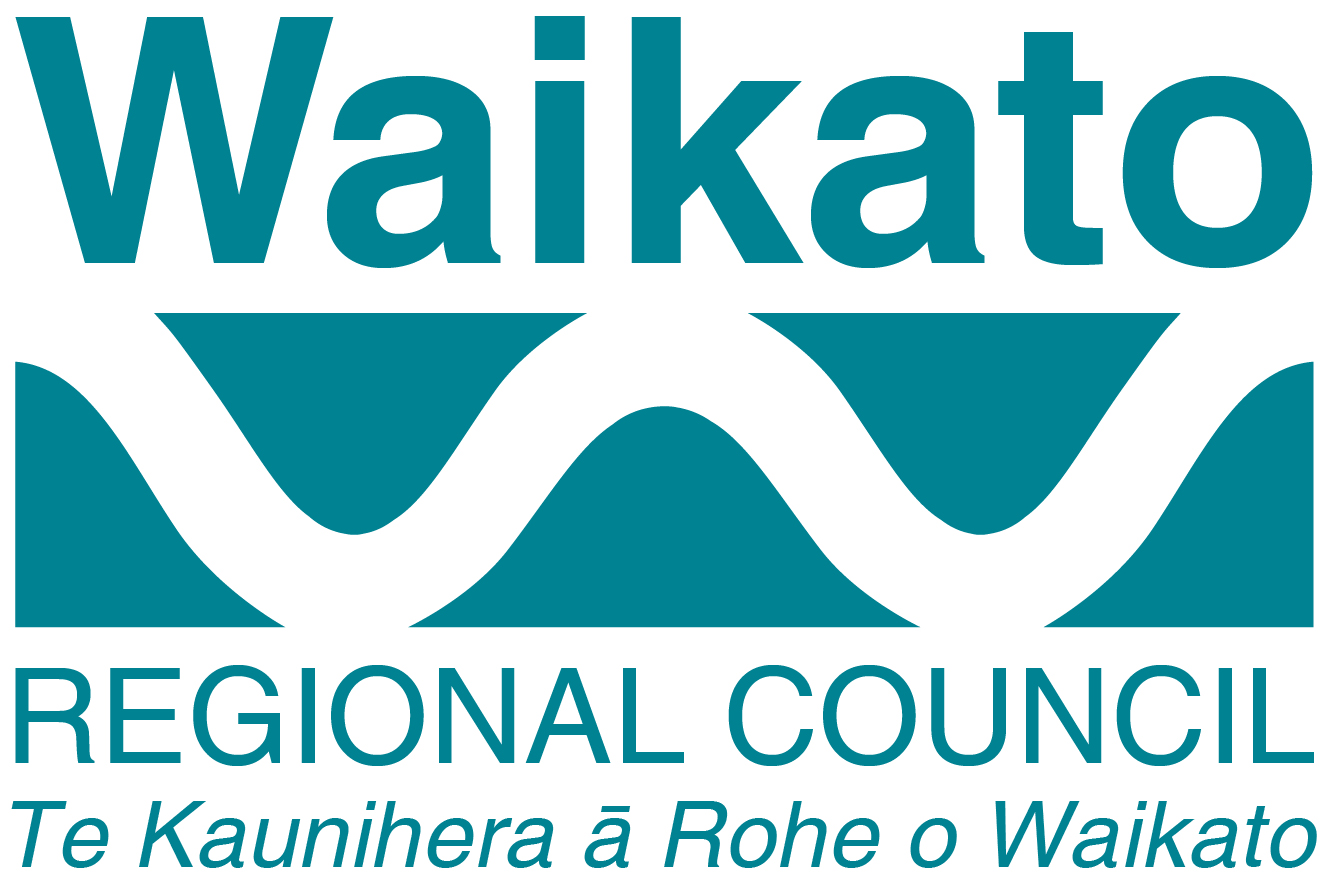 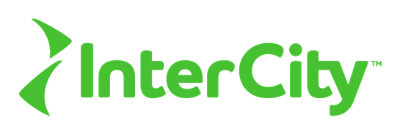 Customer
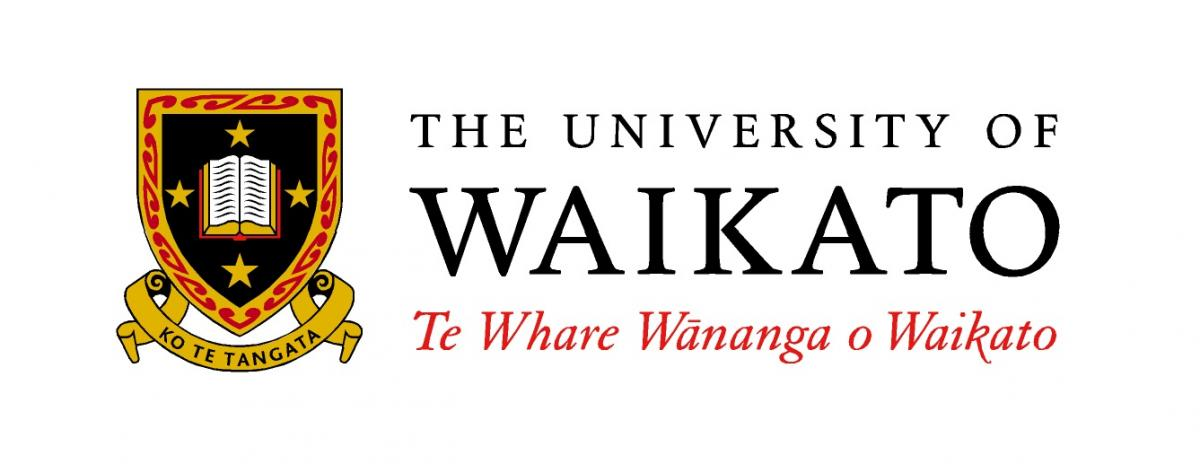 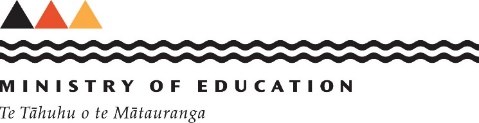 Transport Options
Lowest Cost
Highest Cost
Cost
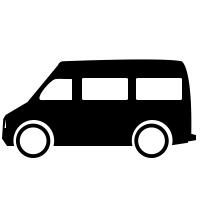 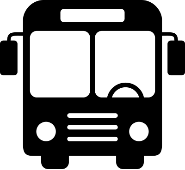 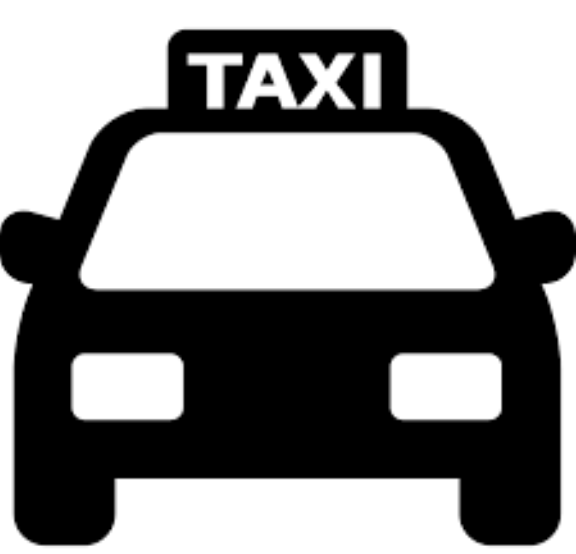 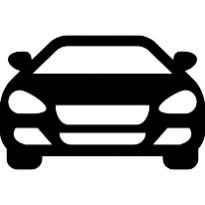 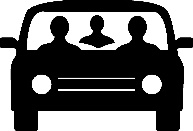 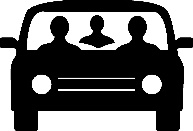 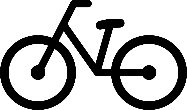 Bike Share
Community Transport
Public bus / train / ferry
Commercial rideshare
Public rideshare
Private hire
Rental
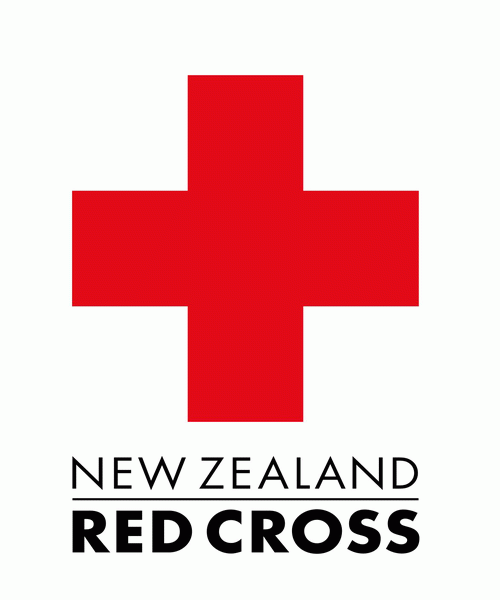 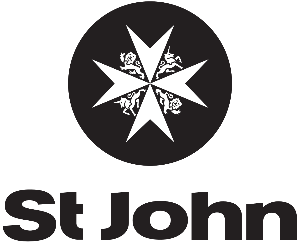 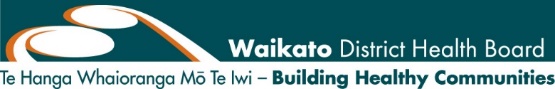 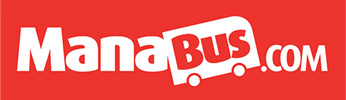 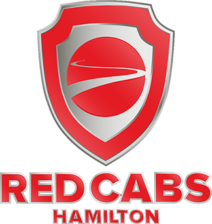 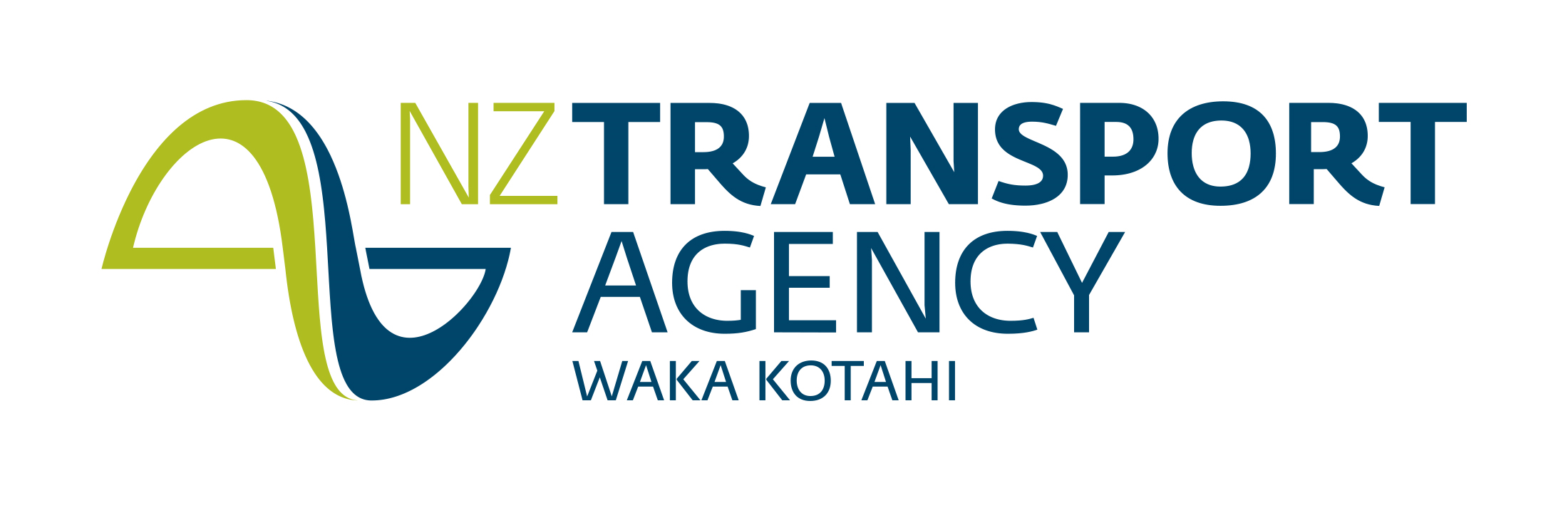 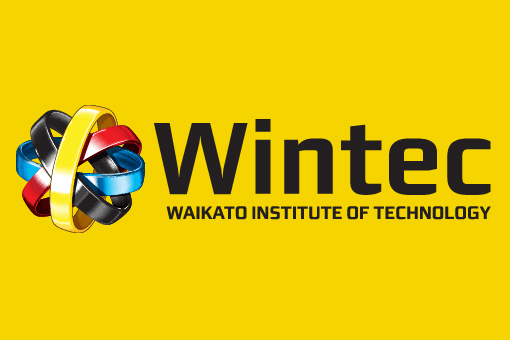 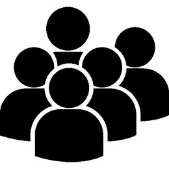 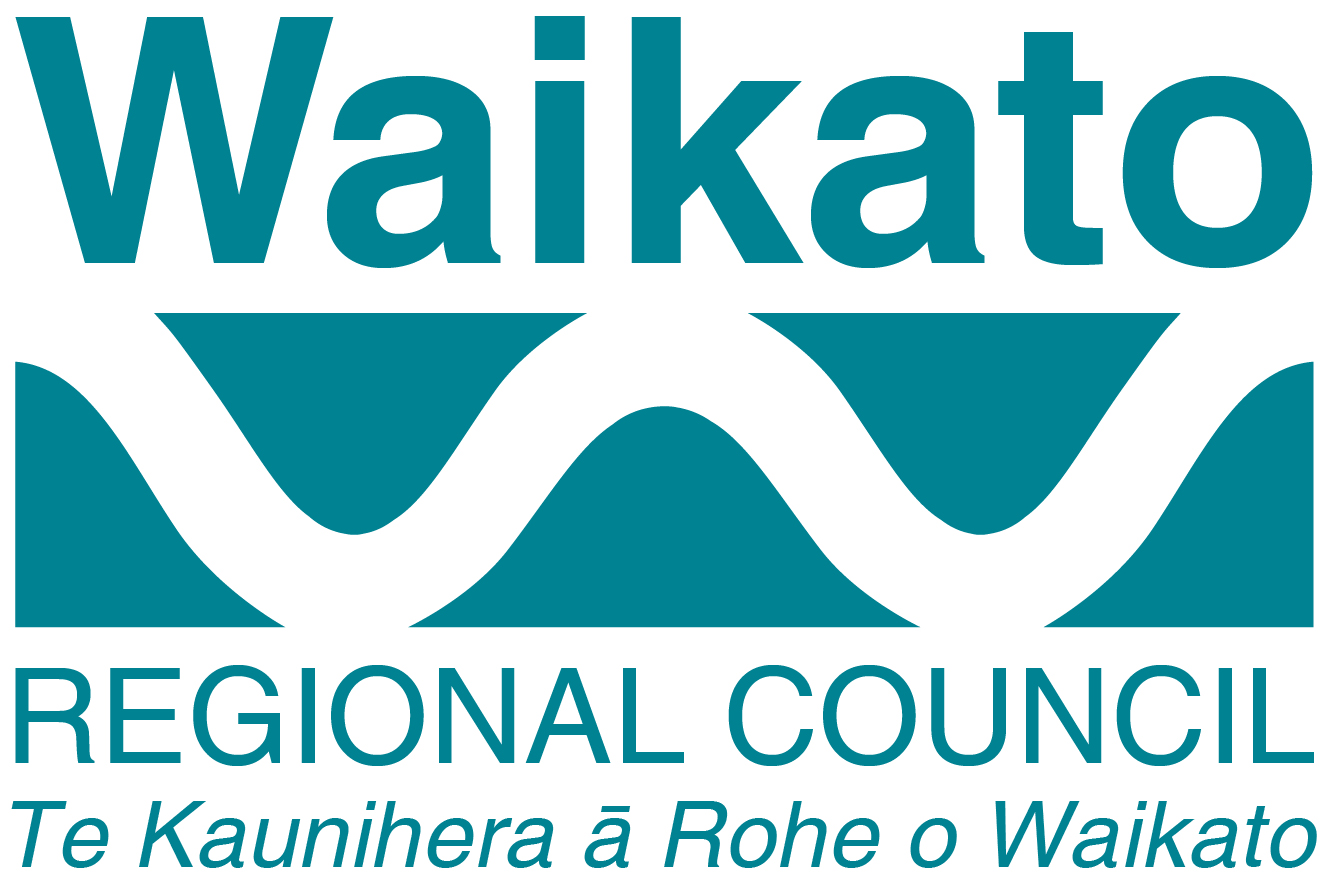 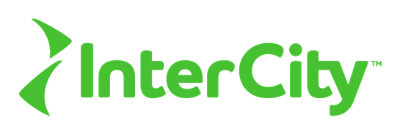 Customer
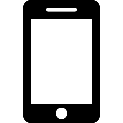 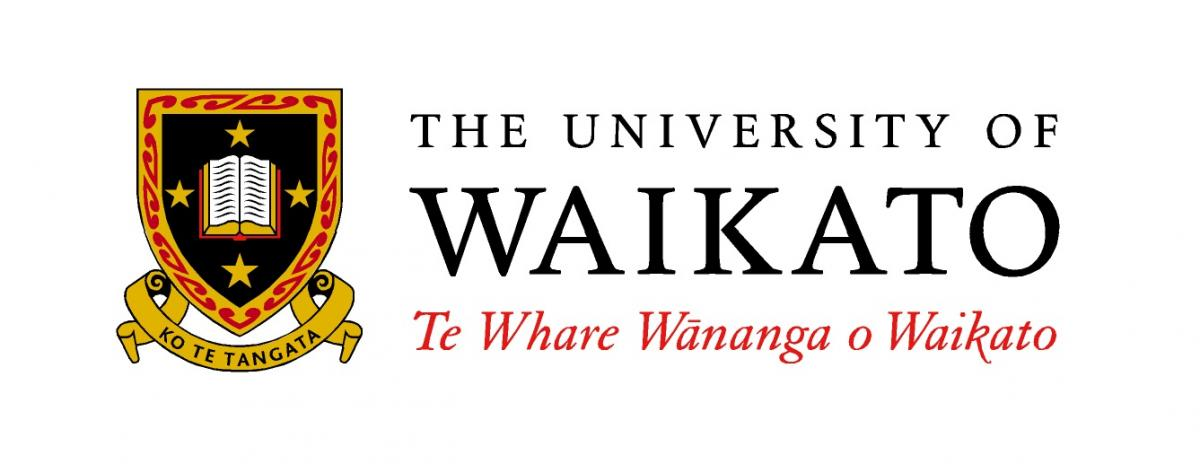 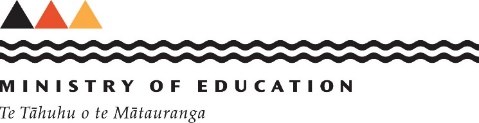 Choice Platform
Transport Options
Lowest Cost
Highest Cost
Cost
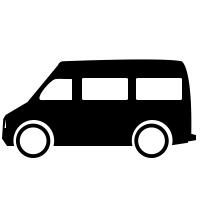 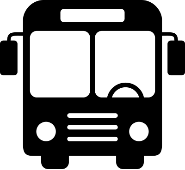 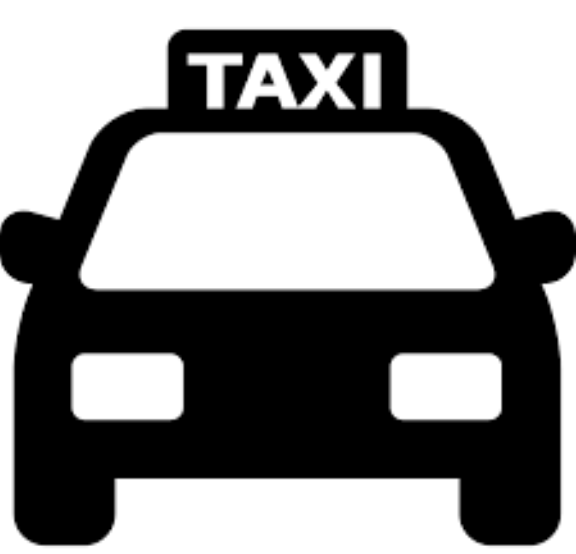 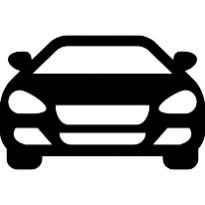 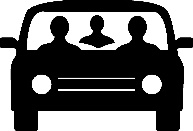 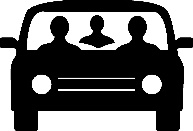 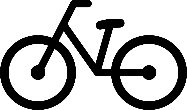 Bike Share
Community Transport
Public bus / train / ferry
Commercial rideshare
Public rideshare
Private hire
Rental
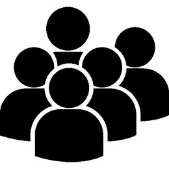 Customer
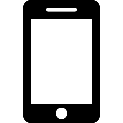 Choice Platform
Transport Options
Lowest Cost
Highest Cost
Cost
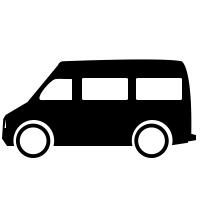 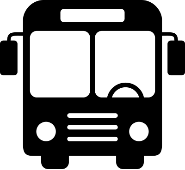 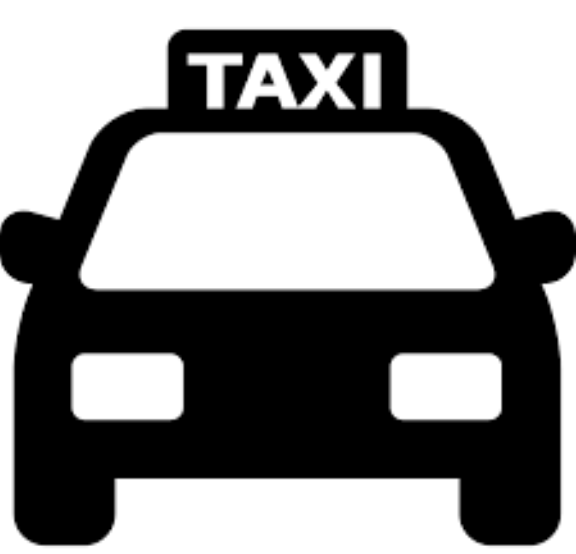 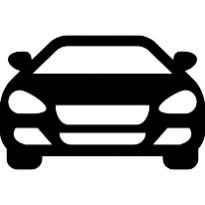 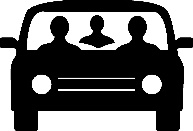 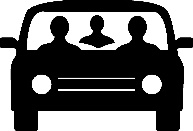 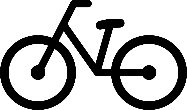 Bike Share
Community Transport
Public bus / train / ferry
Commercial rideshare
Public rideshare
Private hire
Rental
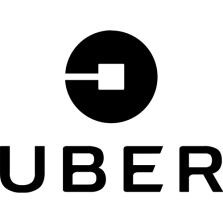 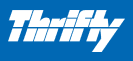 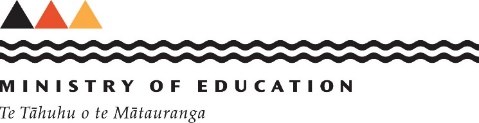 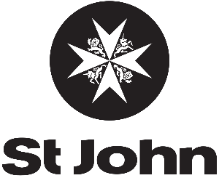 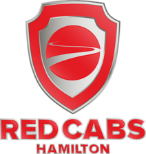 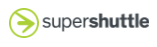 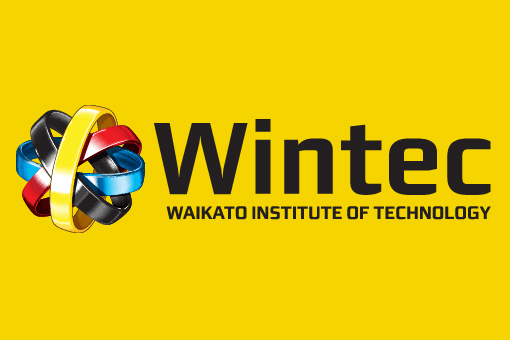 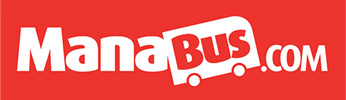 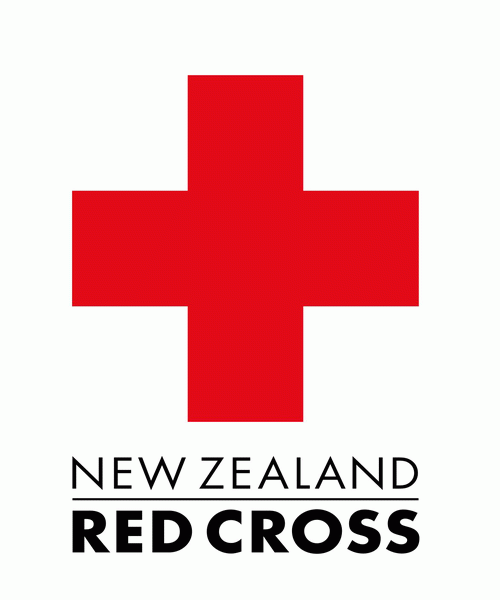 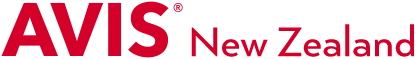 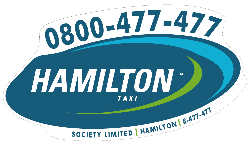 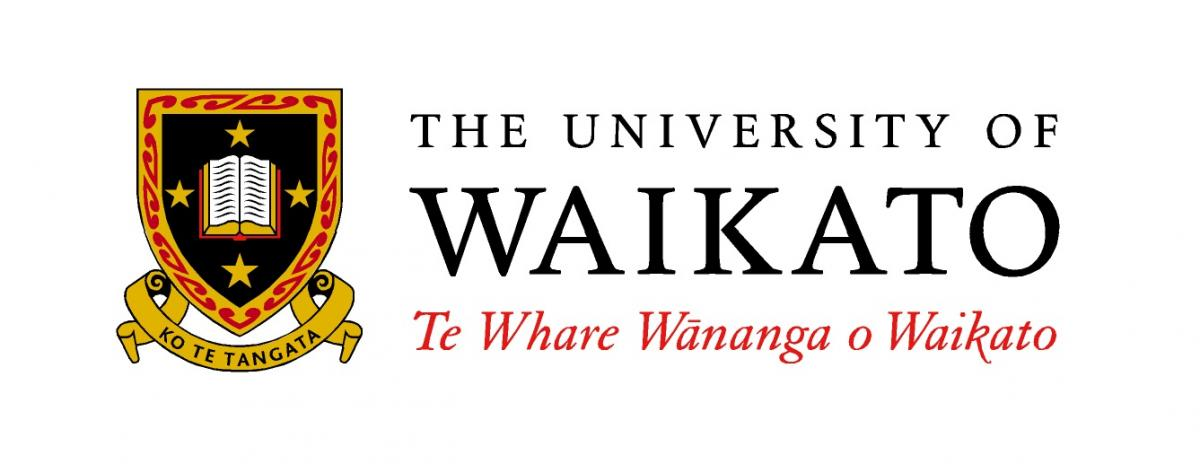 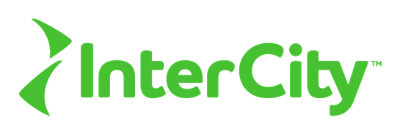 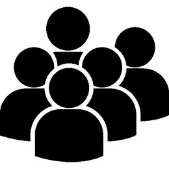 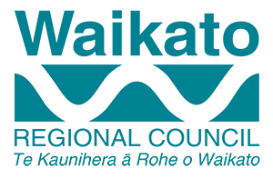 Customer
Partner
 with 
others
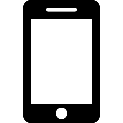 Role
Choice Platform
Transport Options
Lowest Cost
Highest Cost
Cost
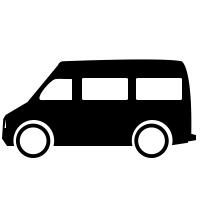 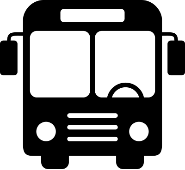 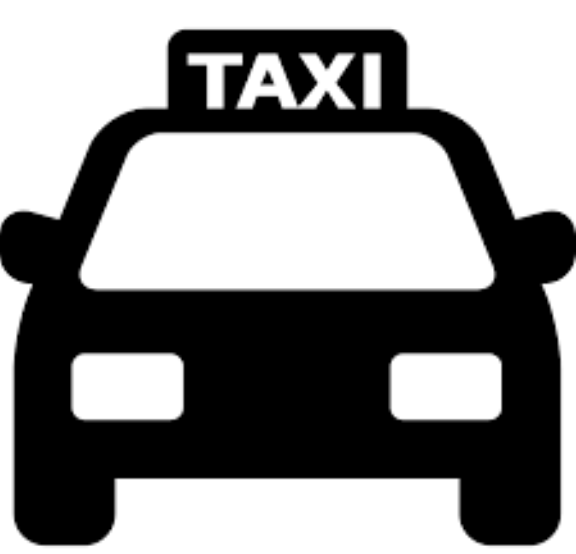 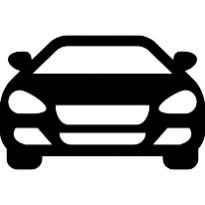 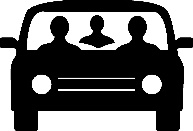 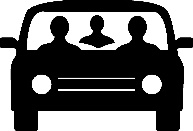 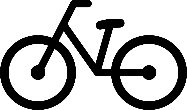 Bike Share
Community Transport
Public bus / train / ferry
Commercial rideshare
Public rideshare
Private hire
Rental
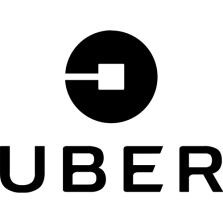 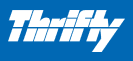 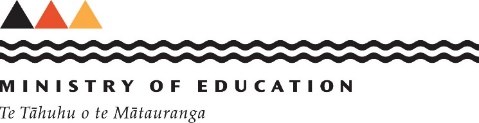 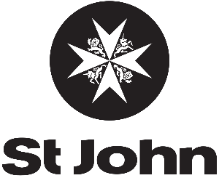 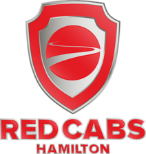 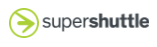 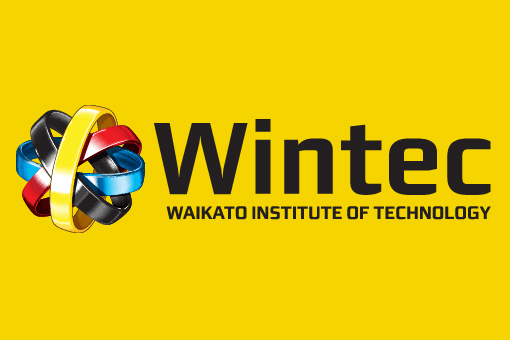 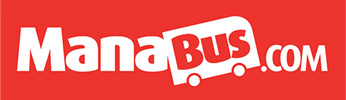 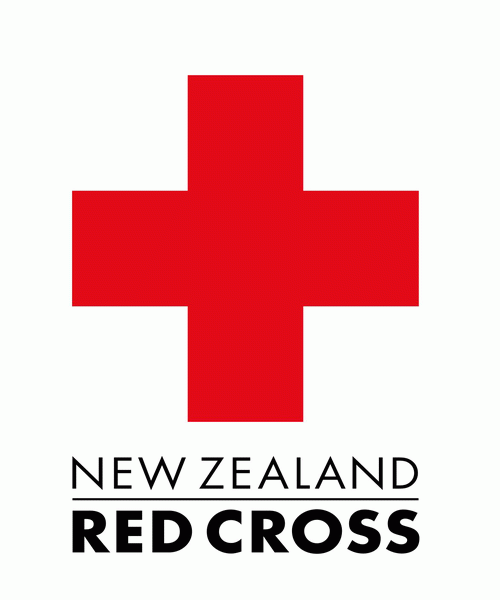 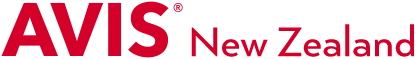 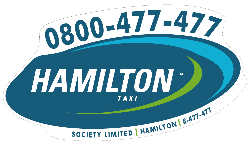 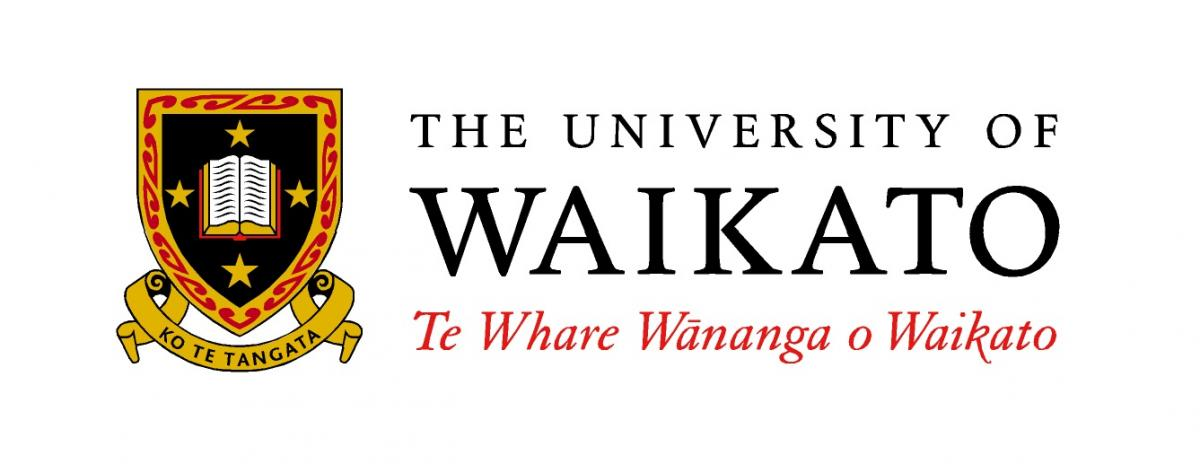 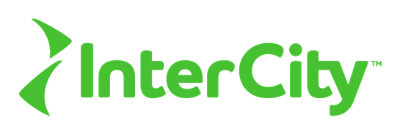 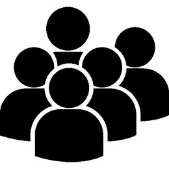 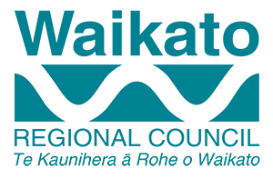 Customer
Partner
 with 
others
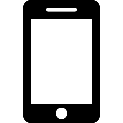 Role
Choice Platform
Transport Options
Lowest Cost
Highest Cost
Cost
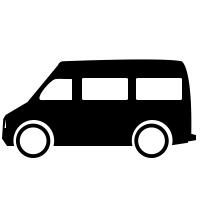 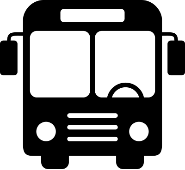 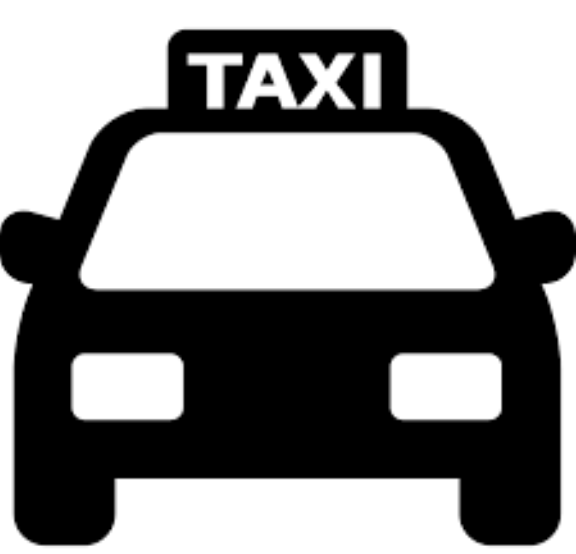 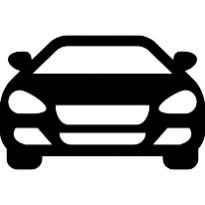 Deliver
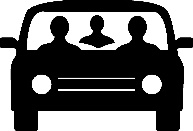 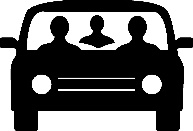 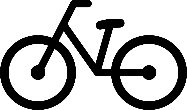 Bike Share
Community Transport
Public bus / train / ferry
Commercial rideshare
Public rideshare
Private hire
Rental
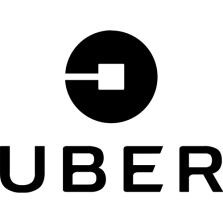 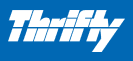 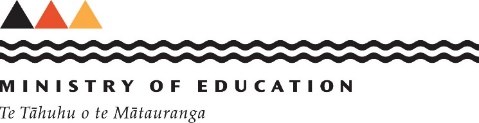 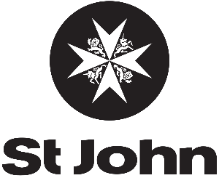 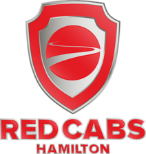 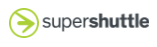 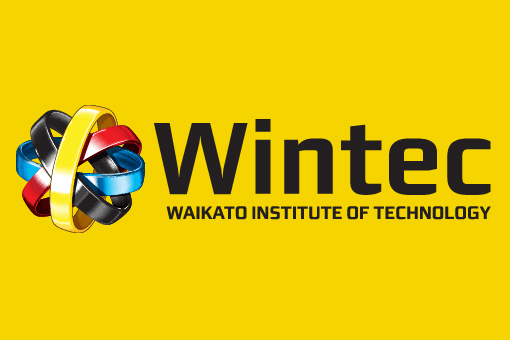 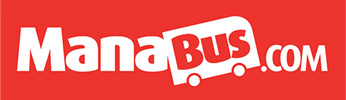 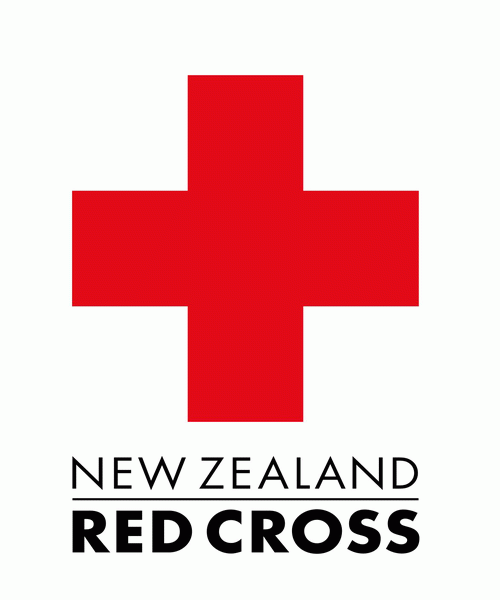 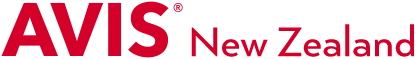 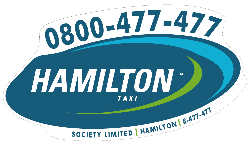 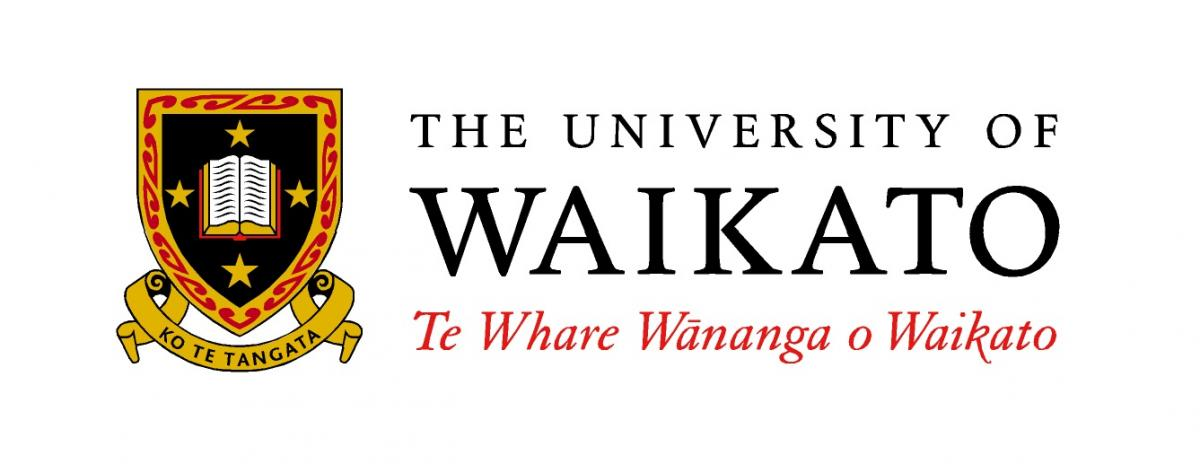 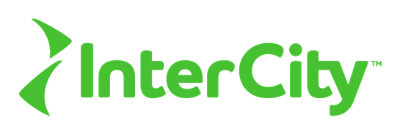 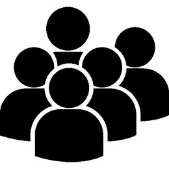 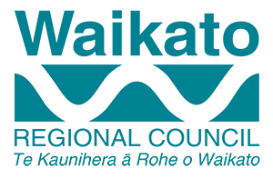 Customer
Partner
 with 
others
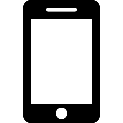 Role
Choice Platform
Transport Options
Lowest Cost
Highest Cost
Cost
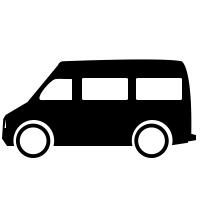 Support 
others
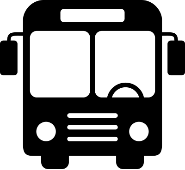 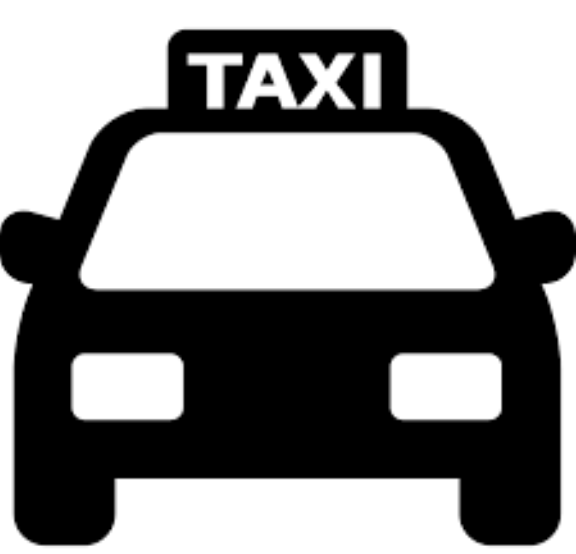 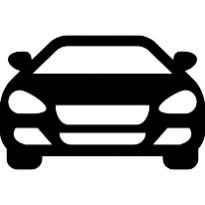 Deliver
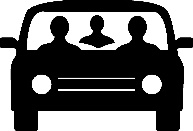 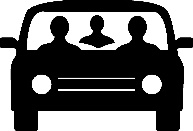 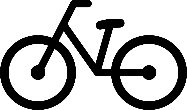 Bike Share
Community Transport
Public bus / train / ferry
Commercial rideshare
Public rideshare
Private hire
Rental
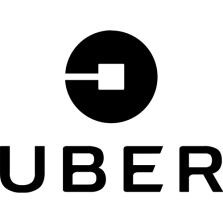 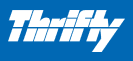 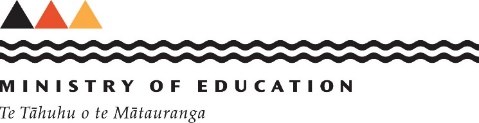 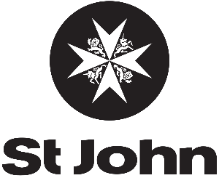 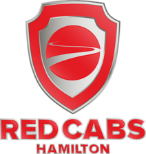 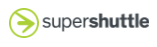 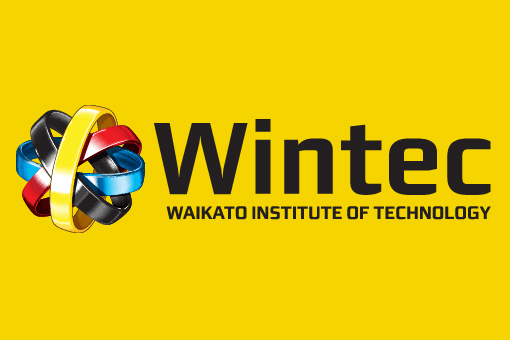 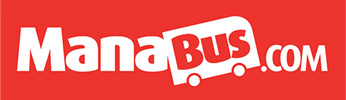 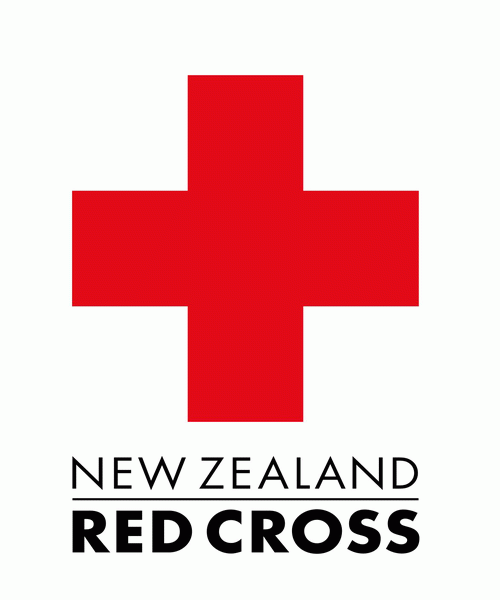 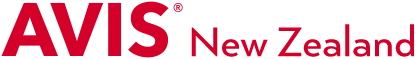 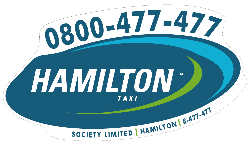 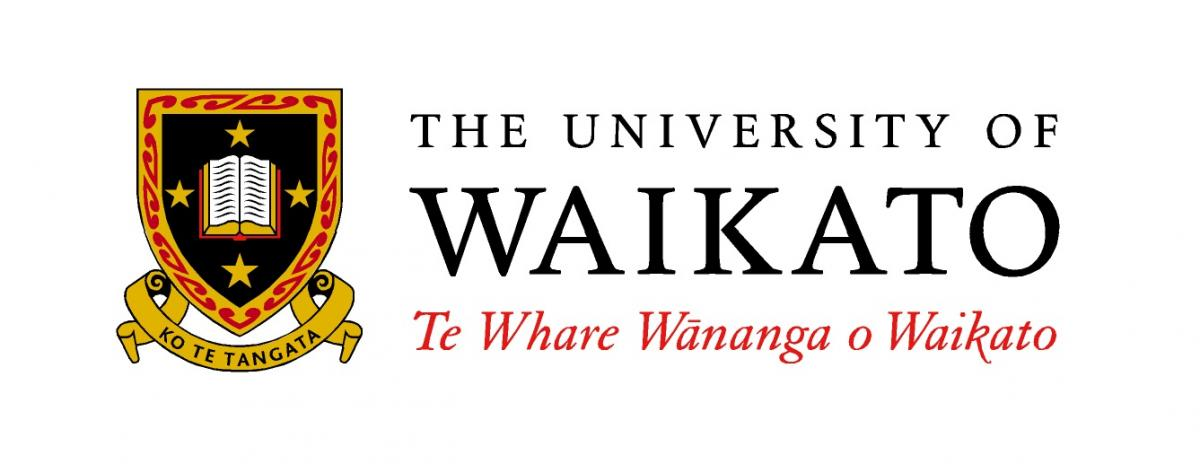 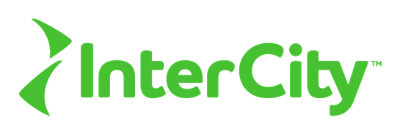 Problem 3
Poor journey experience 
=
Barrier to use 
Reduced value for money spent 
Opportunity cost
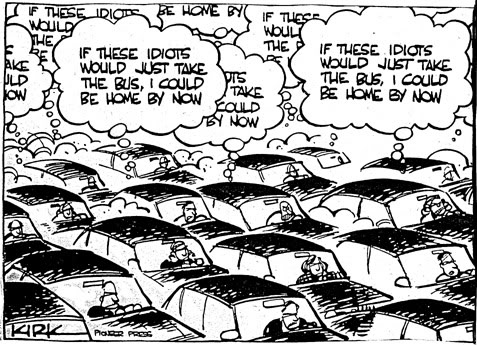 Value Proposition
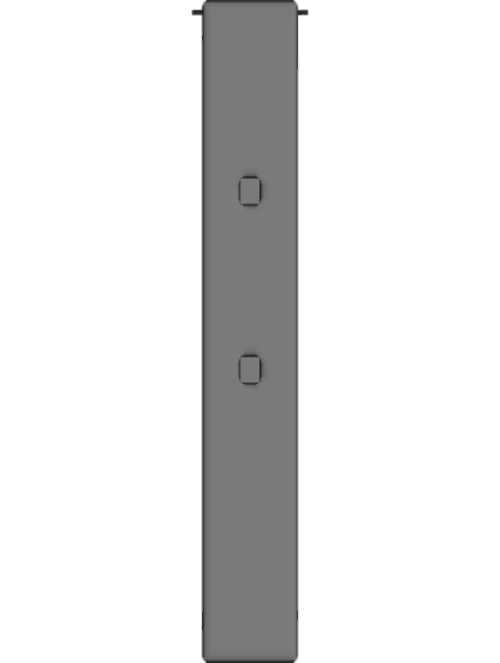 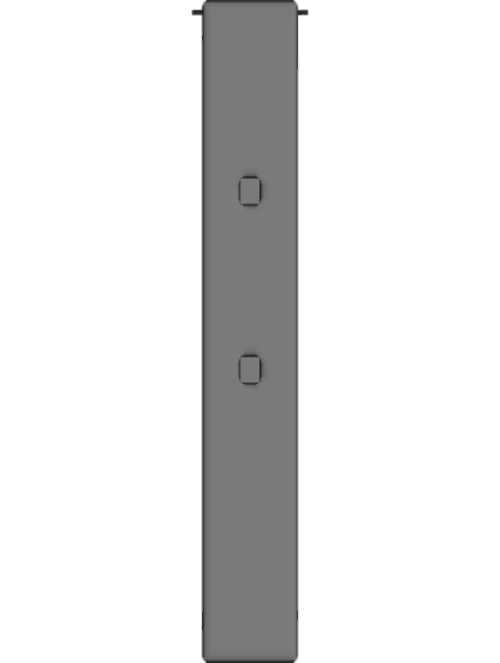 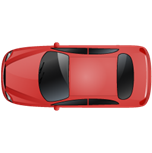 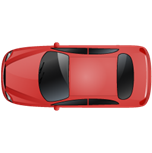 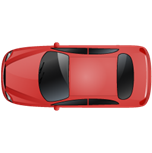 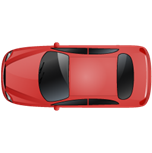 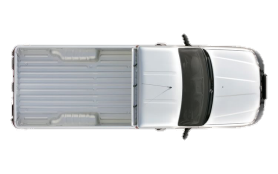 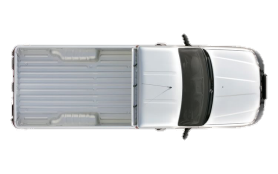 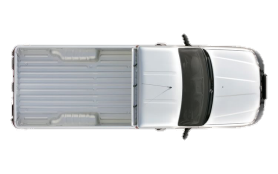 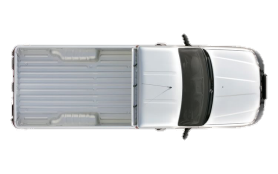 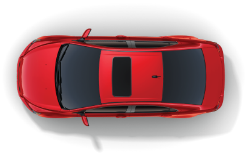 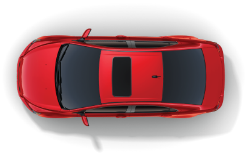 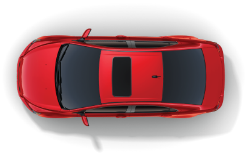 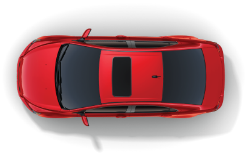 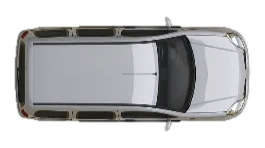 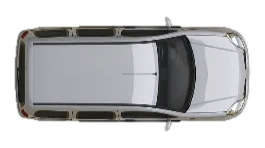 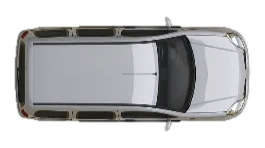 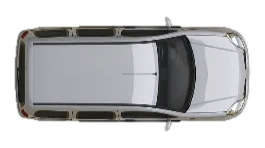 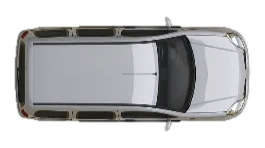 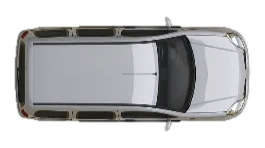 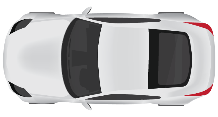 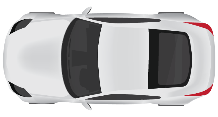 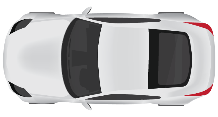 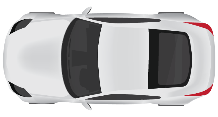 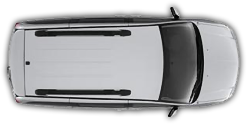 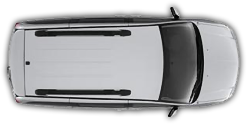 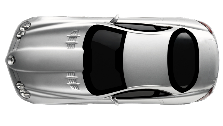 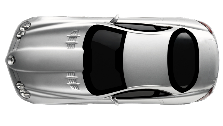 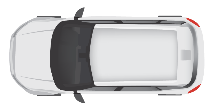 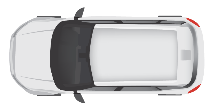 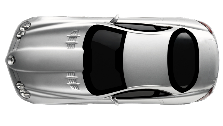 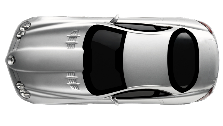 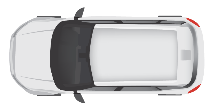 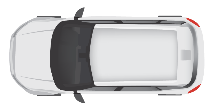 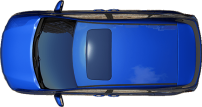 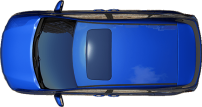 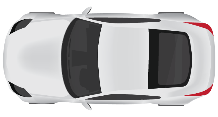 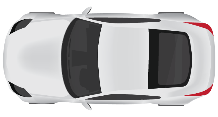 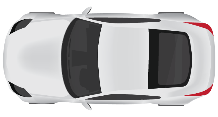 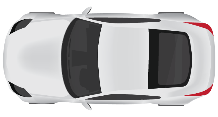 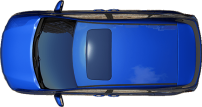 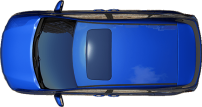 Value Proposition
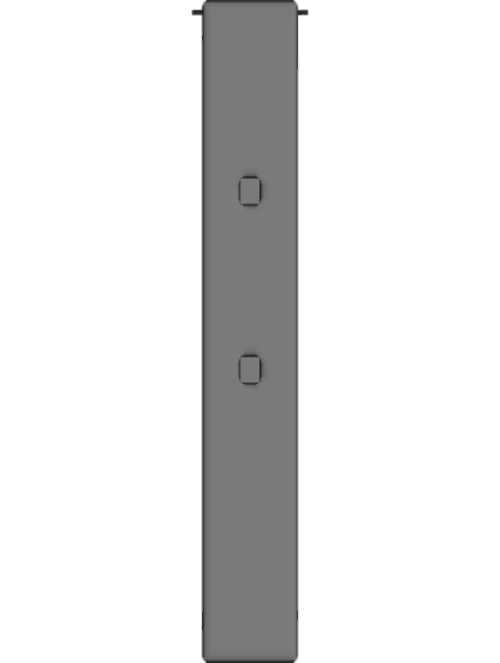 BUS
LANE
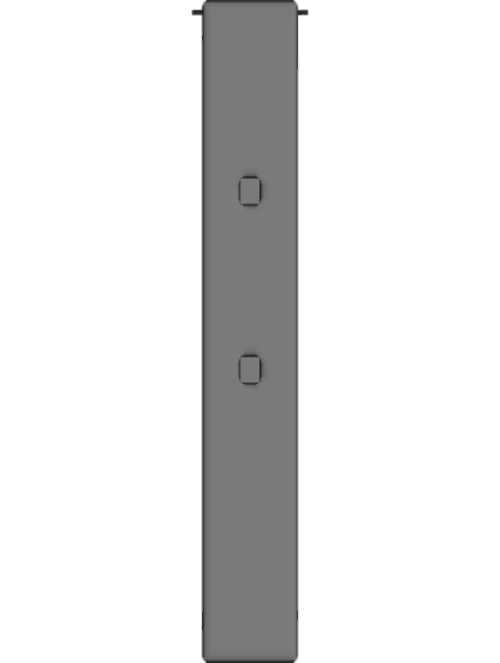 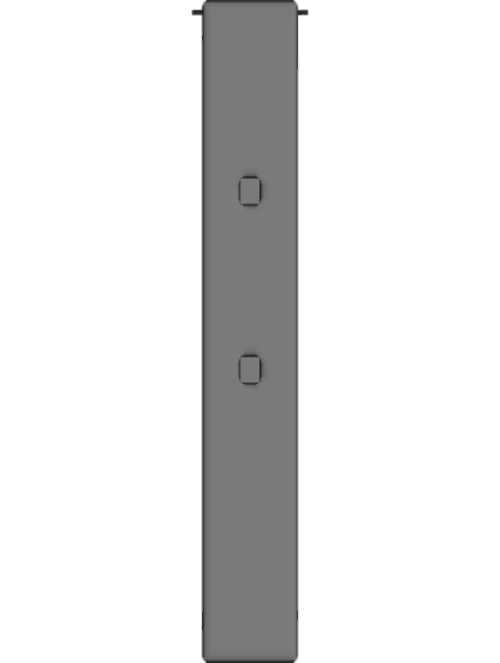 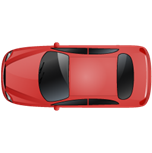 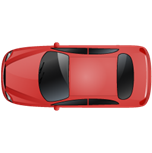 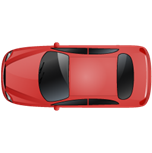 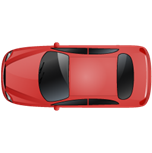 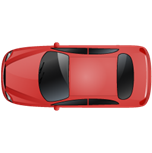 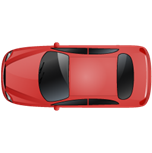 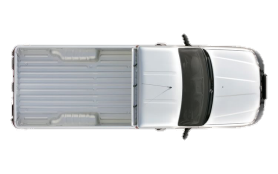 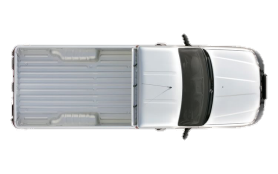 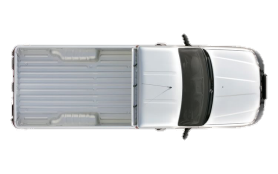 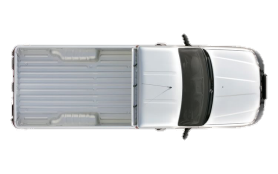 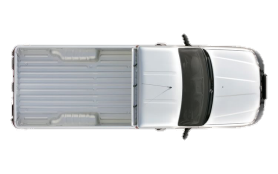 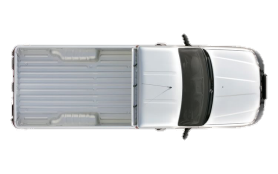 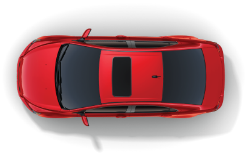 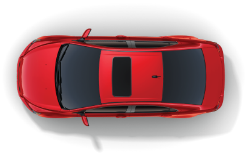 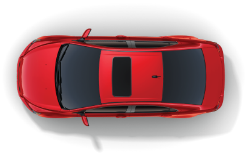 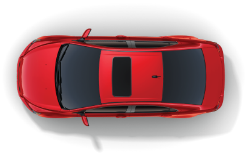 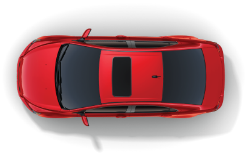 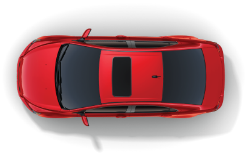 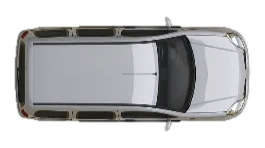 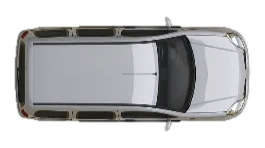 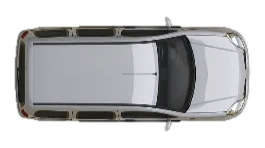 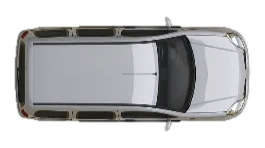 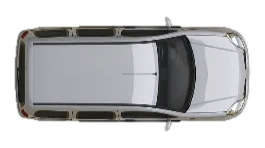 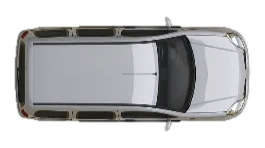 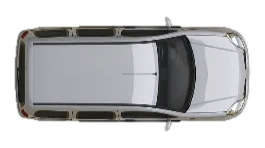 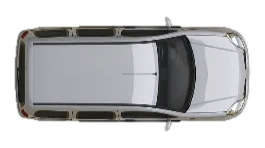 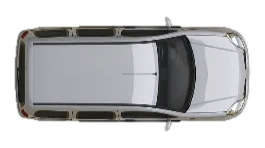 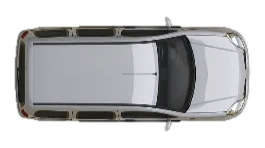 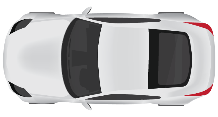 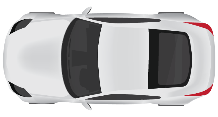 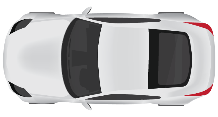 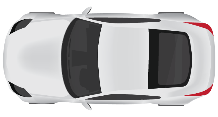 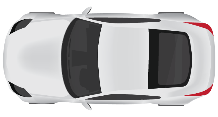 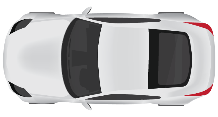 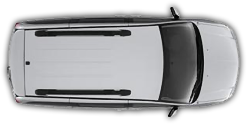 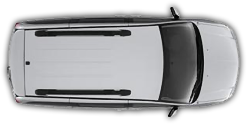 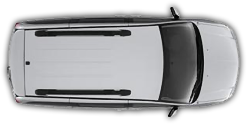 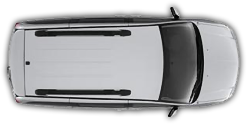 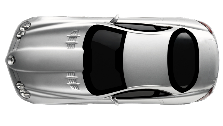 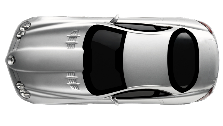 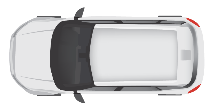 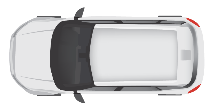 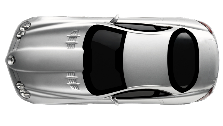 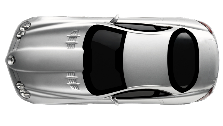 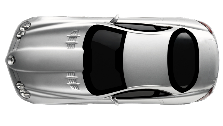 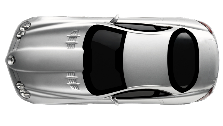 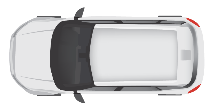 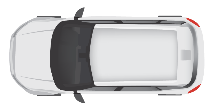 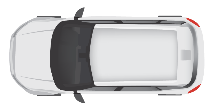 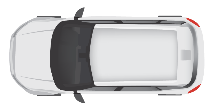 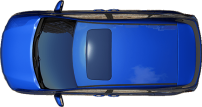 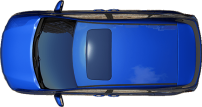 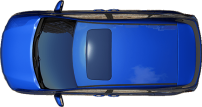 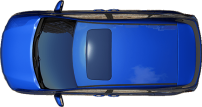 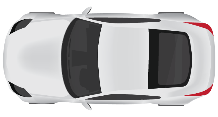 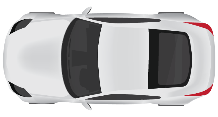 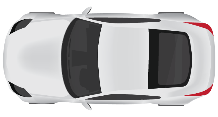 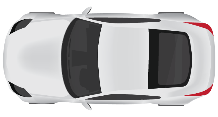 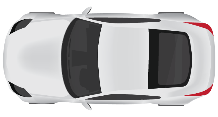 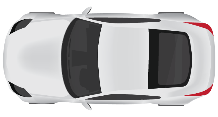 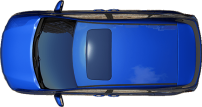 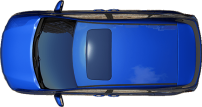 Traditional Bus Service
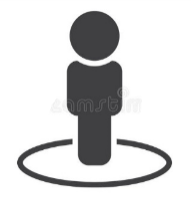 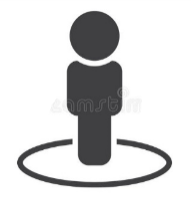 Other Passenger
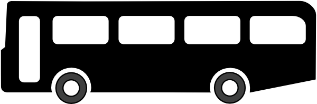 Other Passenger
Fixed Route
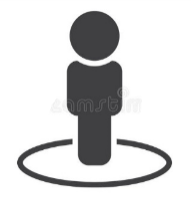 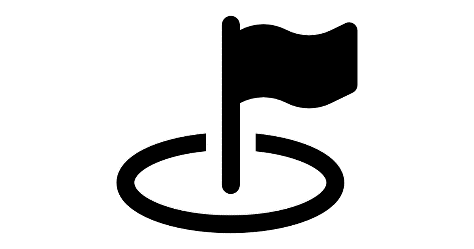 Origin
Destination
Ridesharing
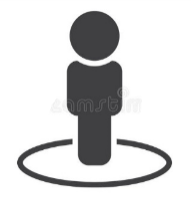 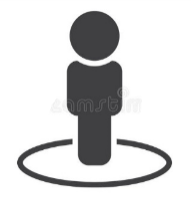 Other Passenger
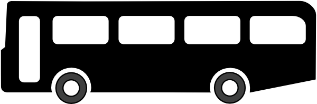 Other Passenger
Fixed Route
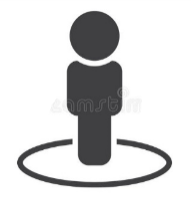 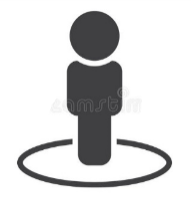 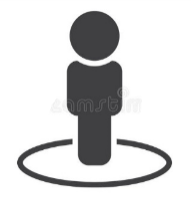 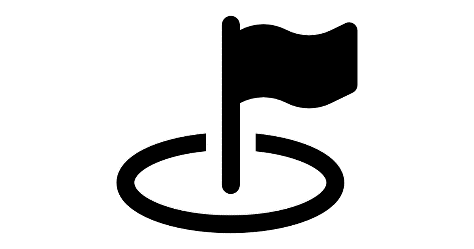 Origin
Destination
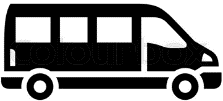 Other Passenger
Ride Share
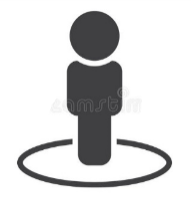 Other Passenger
Other Passenger
Ridesharing
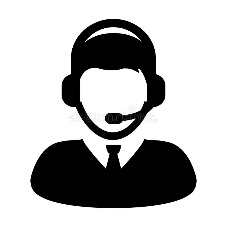 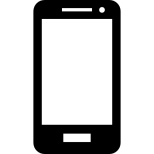 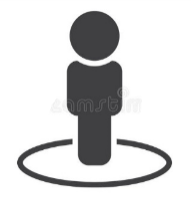 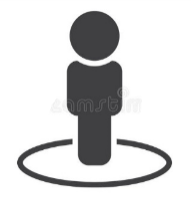 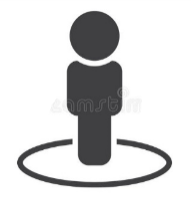 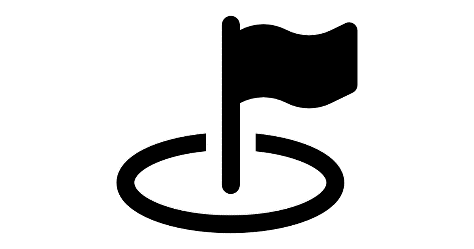 Origin
Destination
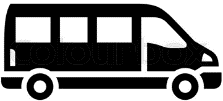 Other Passenger
Ride Share
Other Passenger
Ridesharing
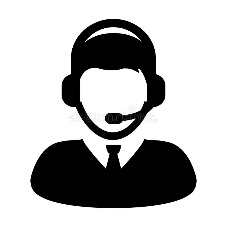 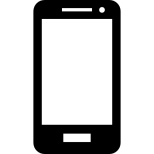 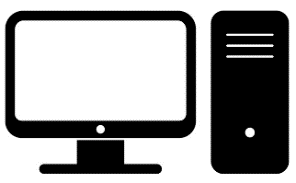 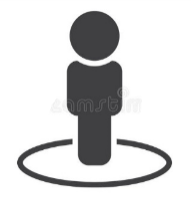 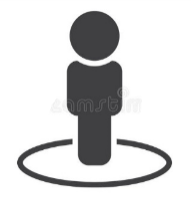 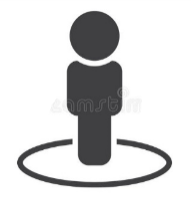 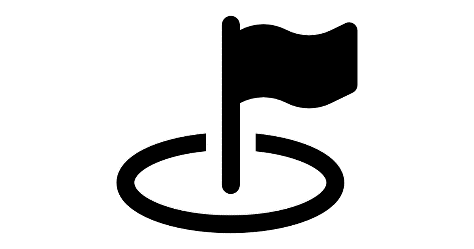 Origin
Destination
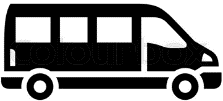 Other Passenger
Ride Share
Other Passenger
Journey Experience
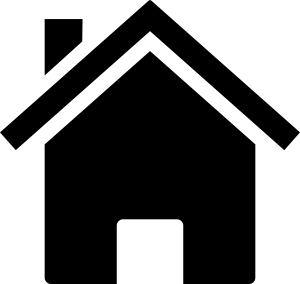 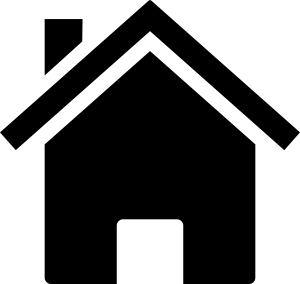 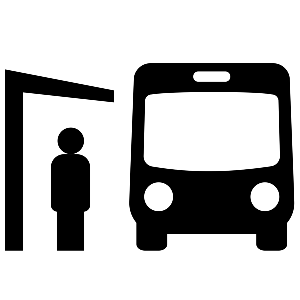 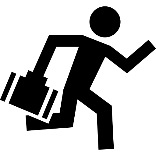 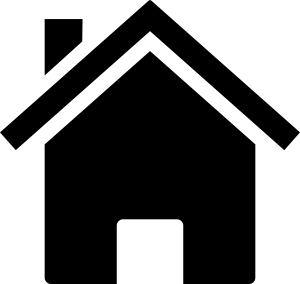 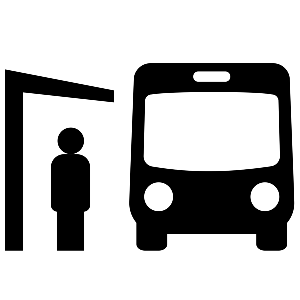 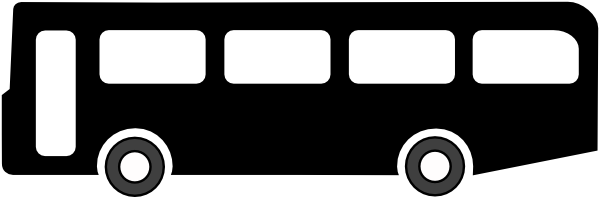 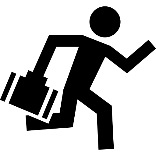 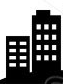 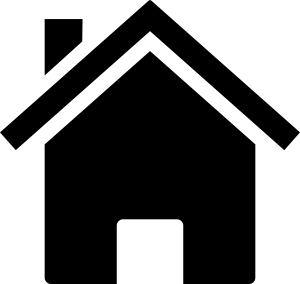 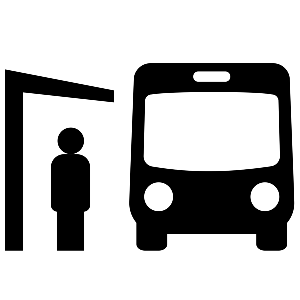 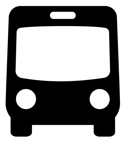 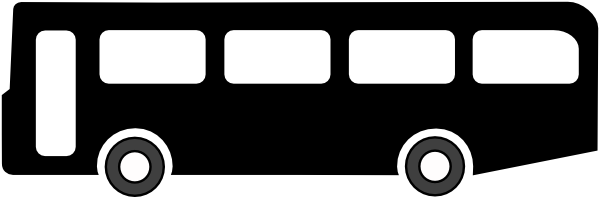 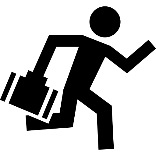 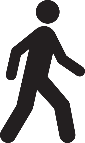 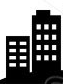 Service Info
Buses
Stops
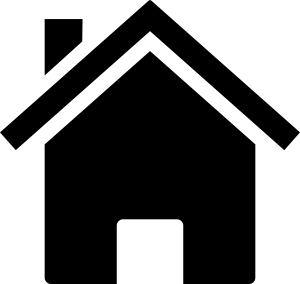 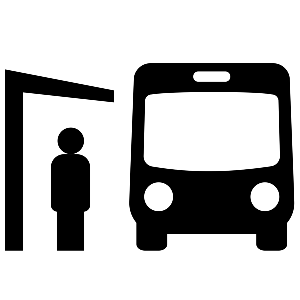 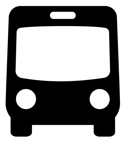 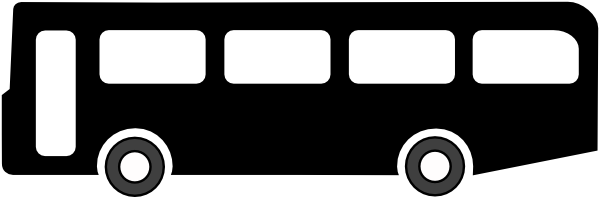 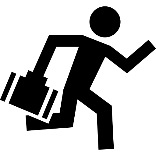 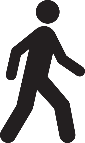 Satisfied      
Neutral        
Dissatisfied
92%
4%
4%
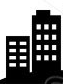 Service Info
Buses
Stops
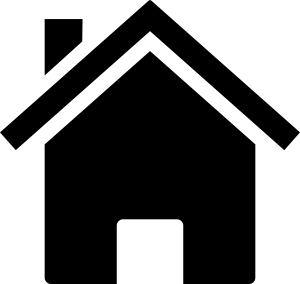 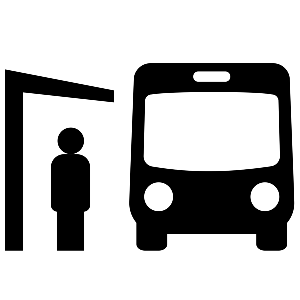 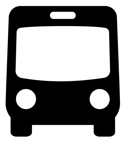 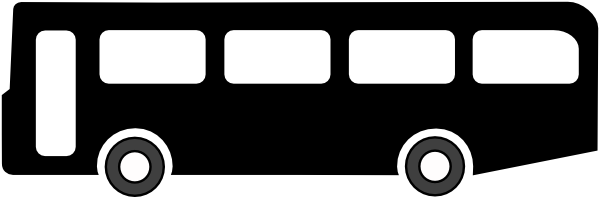 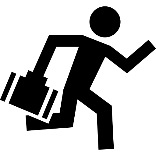 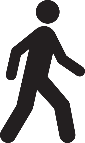 Satisfied      
Neutral        
Dissatisfied
Satisfied      
Neutral        
Dissatisfied
92%
4%
4%
55%
15%
30%
Service Disruption Info
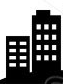 Service Info
Buses
Stops
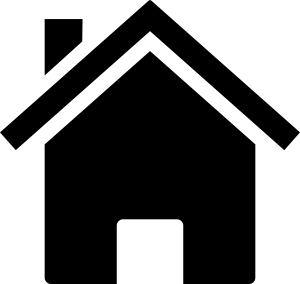 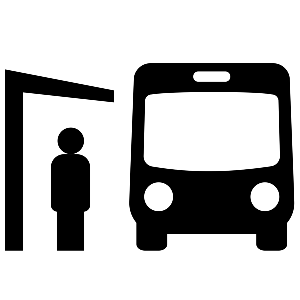 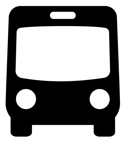 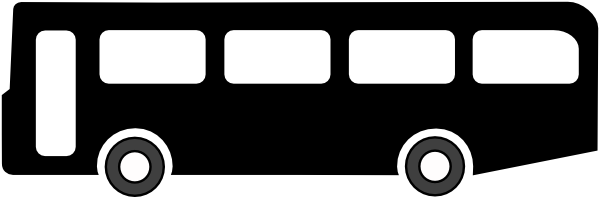 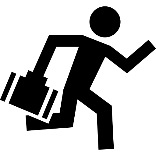 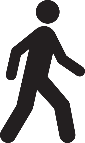 Satisfied      
Neutral        
Dissatisfied
Satisfied      
Neutral        
Dissatisfied
Satisfied      
Neutral        
Dissatisfied
92%
4%
4%
20%
14%
66%
55%
15%
30%
Service Disruption Info
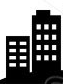 Service Info
Buses
Stops
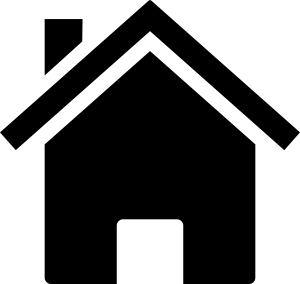 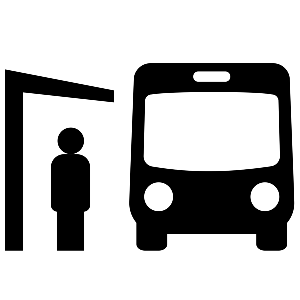 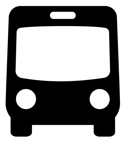 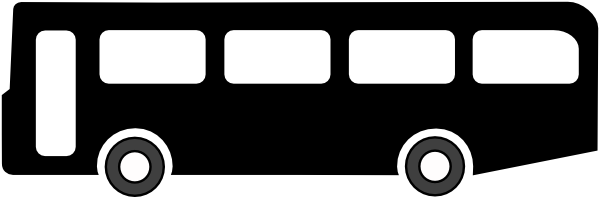 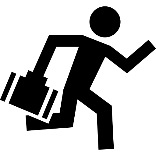 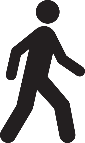 Satisfied      
Neutral        
Dissatisfied
Satisfied      
Neutral        
Dissatisfied
Satisfied      
Neutral        
Dissatisfied
Satisfied      
Neutral        
Dissatisfied
92%
4%
4%
20%
14%
66%
92%
4%
4%
55%
15%
30%
Service Disruption Info
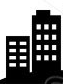 Service Info
Buses
Stops
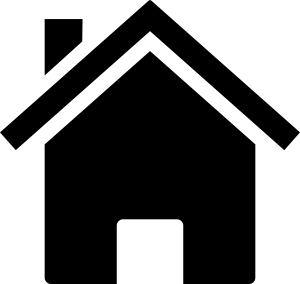 ?
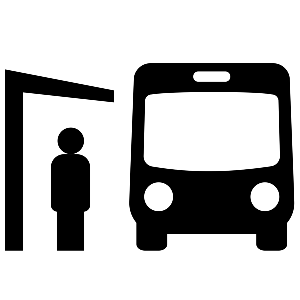 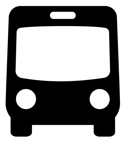 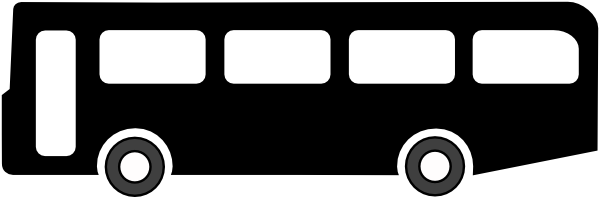 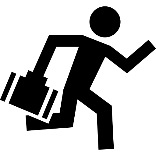 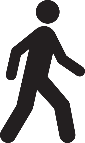 Satisfied      
Neutral        
Dissatisfied
Satisfied      
Neutral        
Dissatisfied
Satisfied      
Neutral        
Dissatisfied
Satisfied      
Neutral        
Dissatisfied
92%
4%
4%
20%
14%
66%
92%
4%
4%
55%
15%
30%
Service Disruption Info
So, what are we going to do?
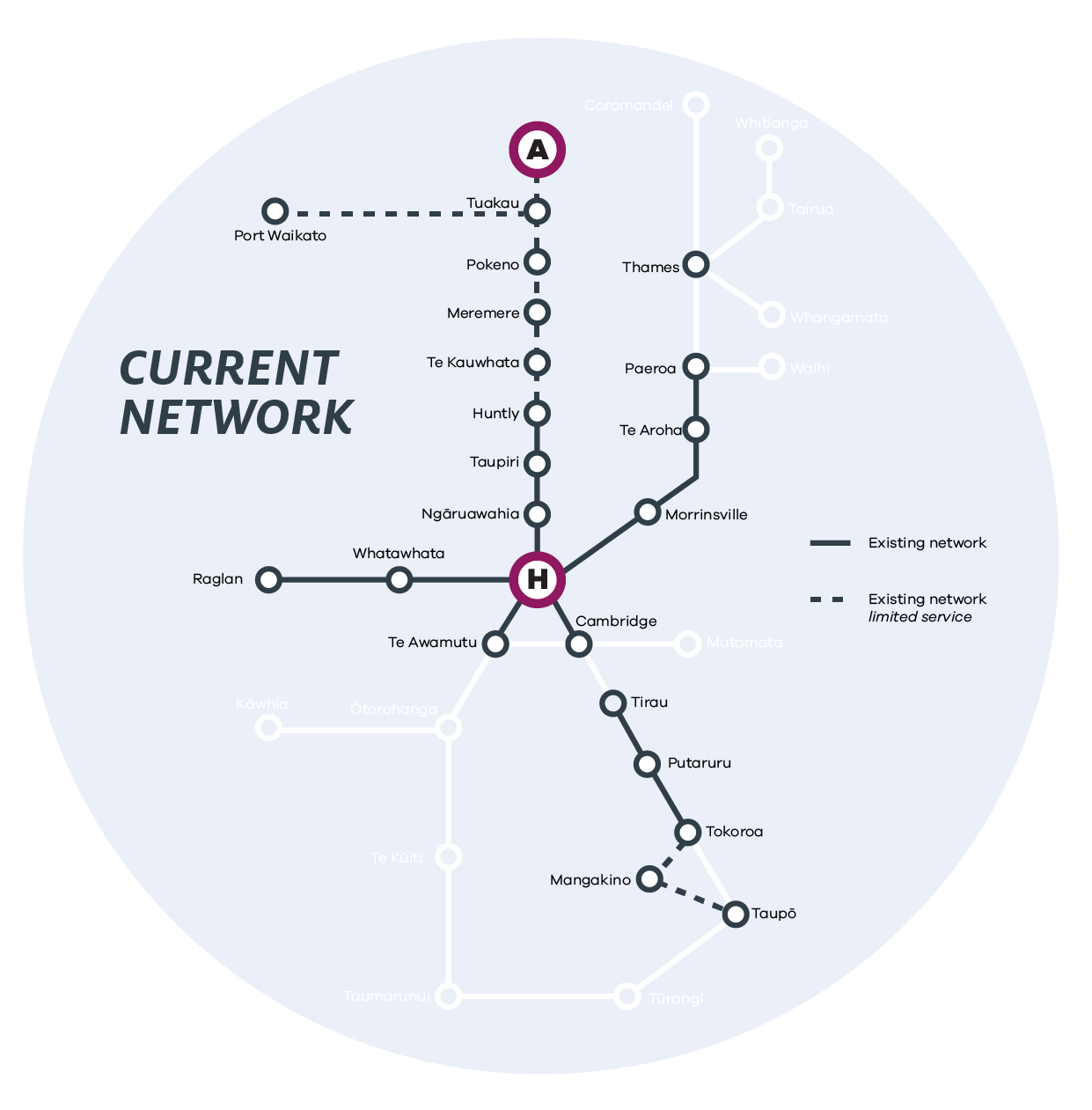 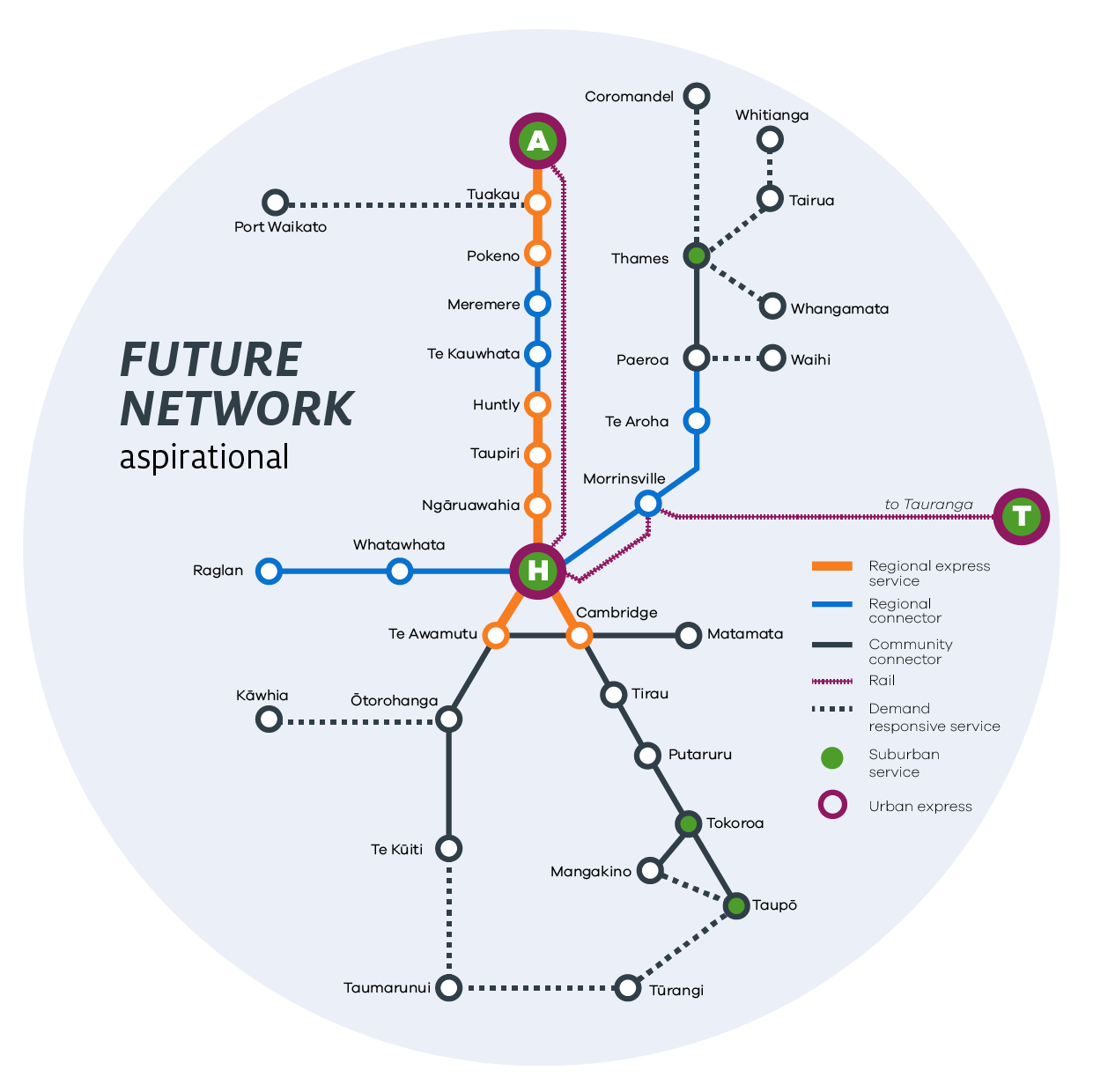 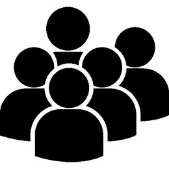 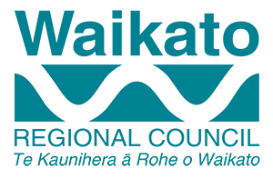 Customer
Partner
 with 
others
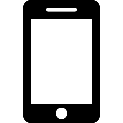 Role
Choice Platform
Transport Options
Lowest Cost
Highest Cost
Cost
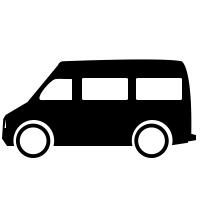 Support 
others
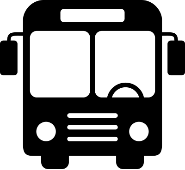 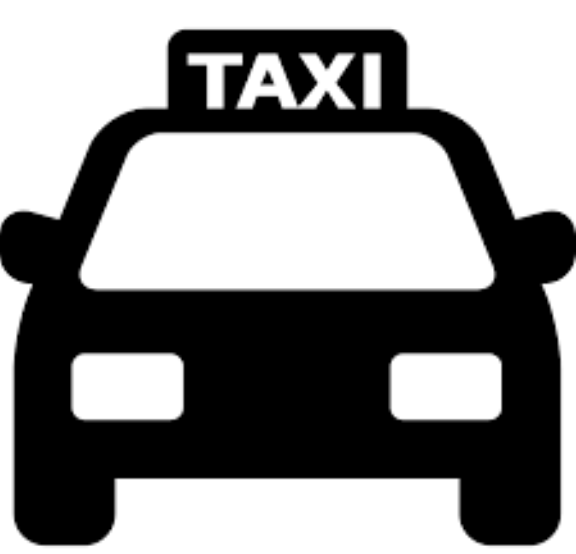 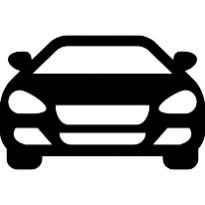 Deliver
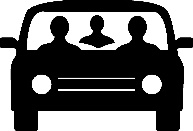 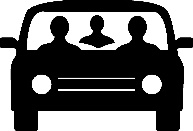 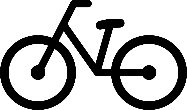 Bike Share
Community Transport
Public bus / train / ferry
Commercial rideshare
Public rideshare
Private hire
Rental
Provide a greater value proposition
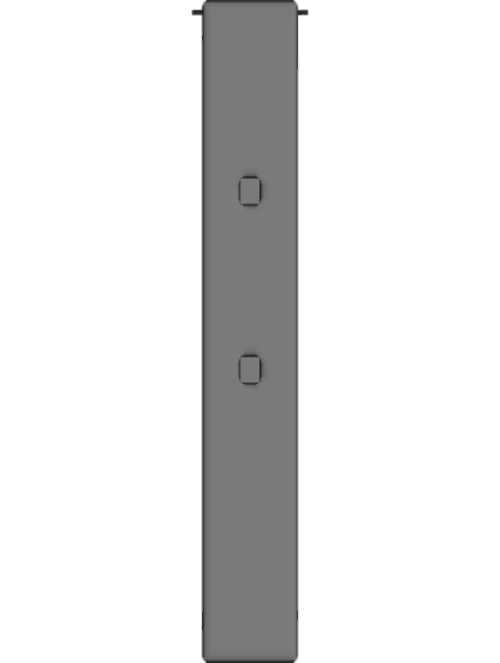 BUS
LANE
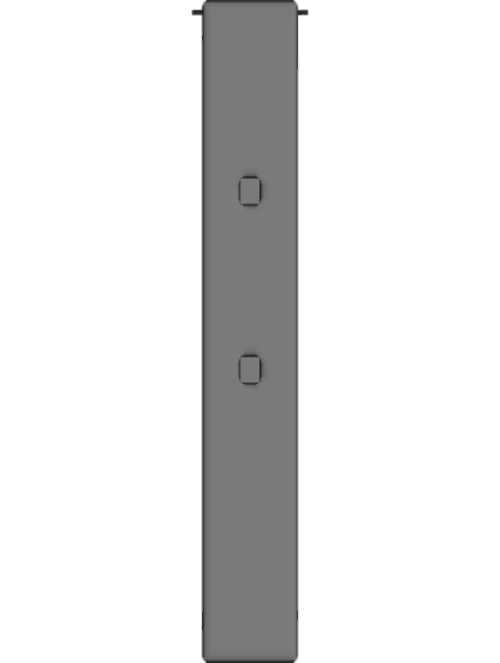 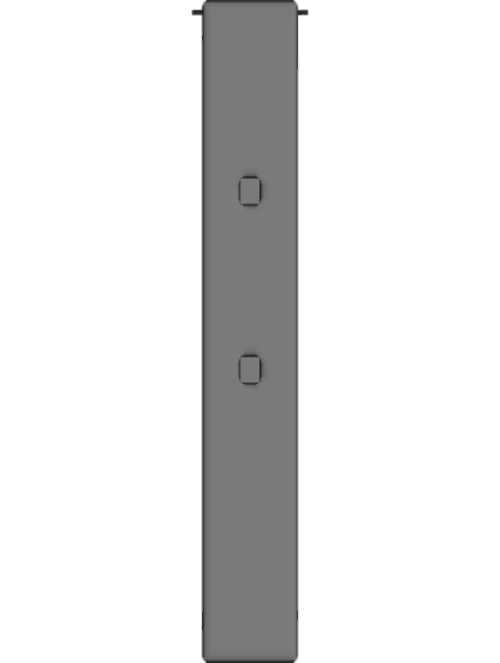 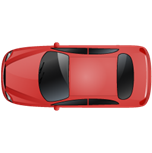 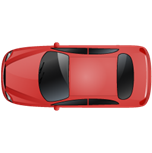 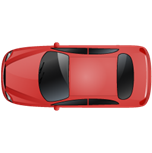 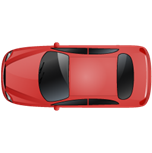 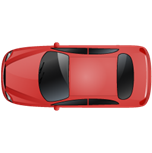 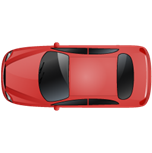 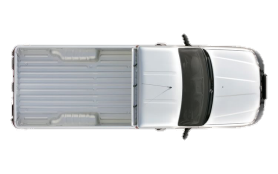 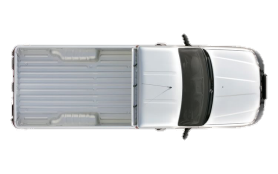 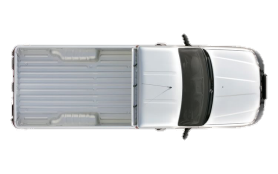 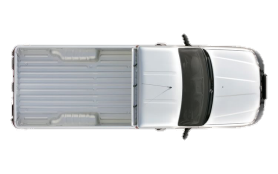 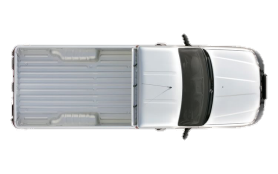 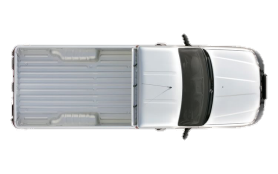 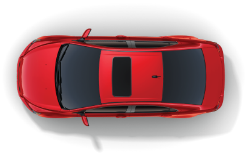 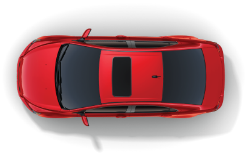 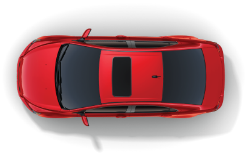 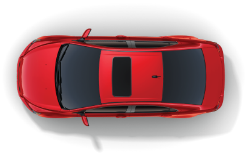 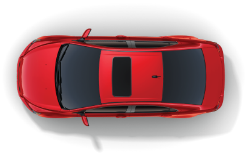 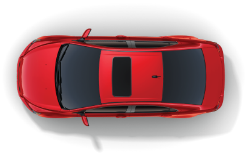 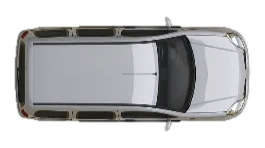 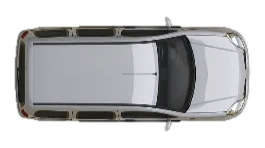 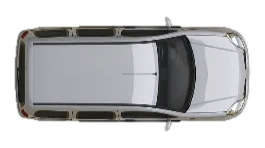 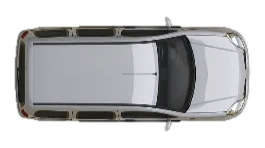 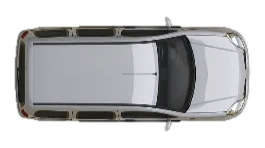 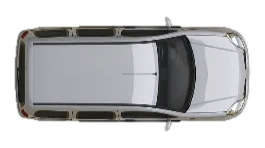 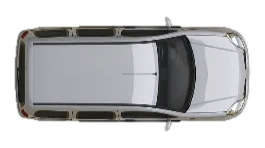 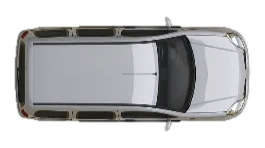 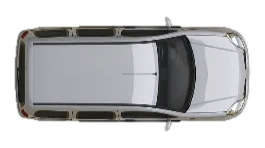 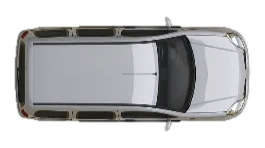 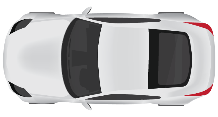 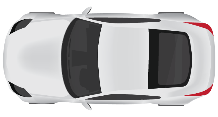 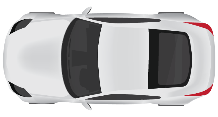 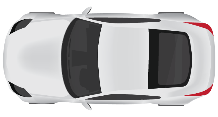 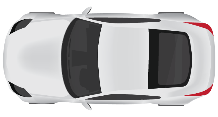 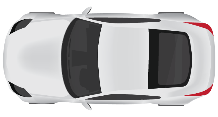 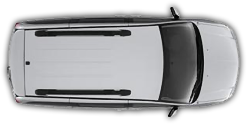 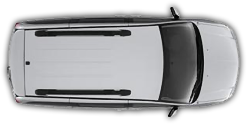 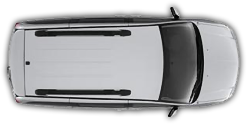 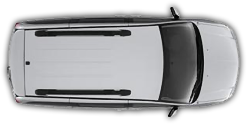 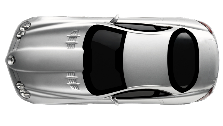 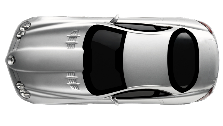 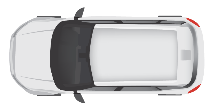 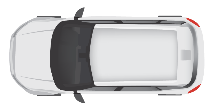 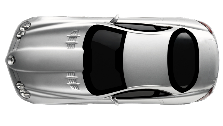 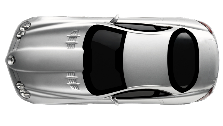 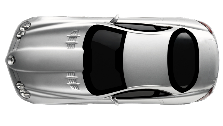 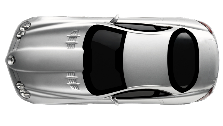 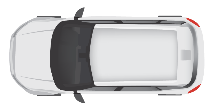 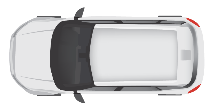 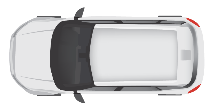 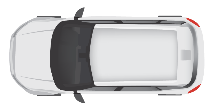 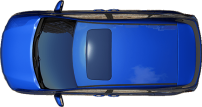 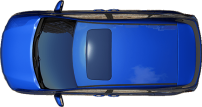 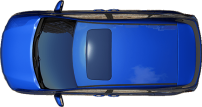 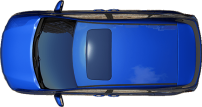 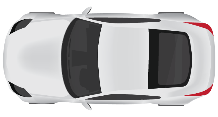 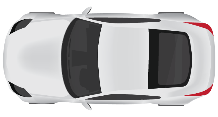 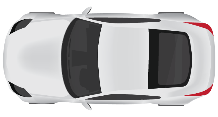 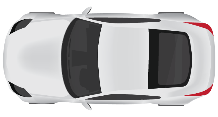 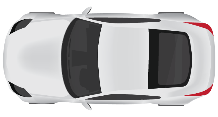 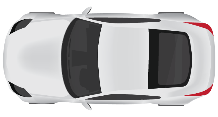 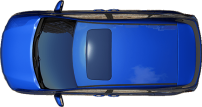 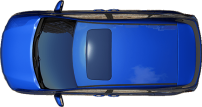 Develop more flexible PT solutions
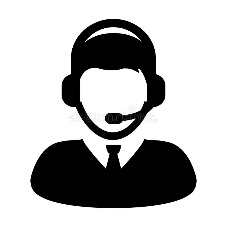 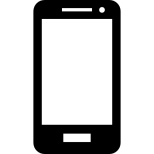 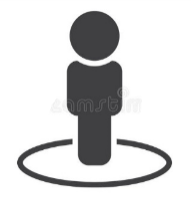 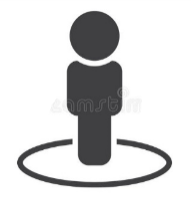 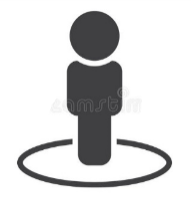 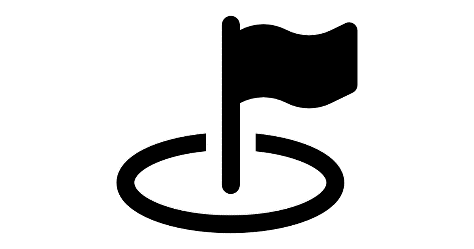 Origin
Destination
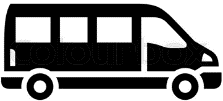 Other Passenger
Ride Share
Other Passenger
Journey Experience
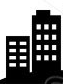 Service Info
Buses
Stops
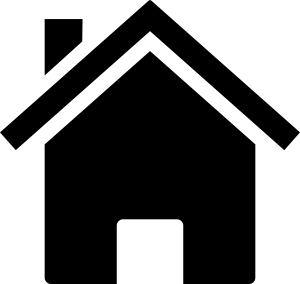 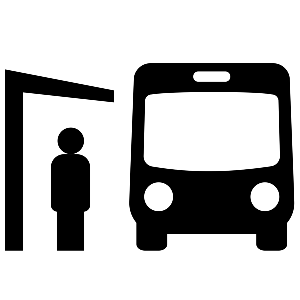 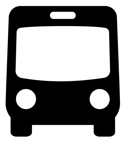 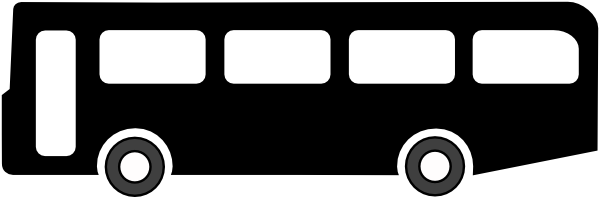 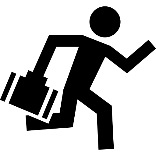 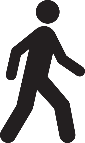 Satisfied      
Neutral        
Dissatisfied
Satisfied      
Neutral        
Dissatisfied
Satisfied      
Neutral        
Dissatisfied
92%
4%
4%
20%
14%
66%
55%
15%
30%
Service Disruption Info
Existing Services
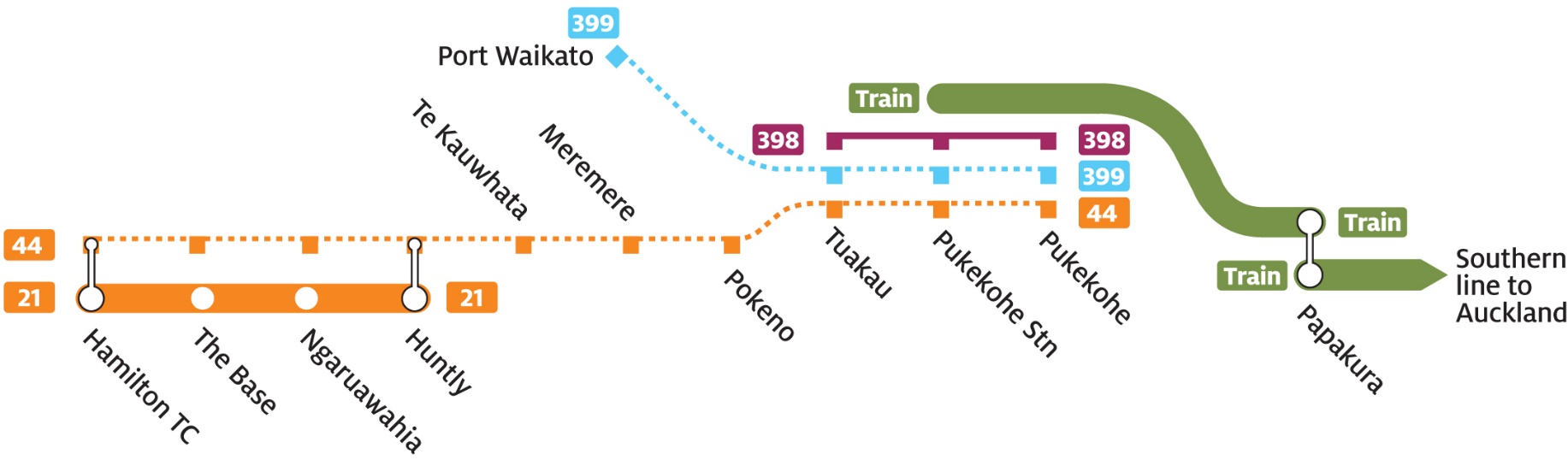 Auckland
Hamilton
[Speaker Notes: Bus Route 44: Hamilton – Pukekohe: Provides an inter-peak return trip between Hamilton and Pukekohe every second Thursday.
Bus Route 398: Tuakau – Pukekohe: Provides a daily commuter service departing Tuakau in the morning and returning from Pukekohe in the evening, plus an inter-peak return trip on Wednesdays.
Bus Route 399: Port Waikato – Pukekohe: Provides two inter-peak return trips between Pukekohe and Port Waikato every Thursday.
Bus Route 21: Northern Connector: Provides a regular bus service between Huntly and Hamilton, with 30-minute peak and 60-minute off-peak frequency. Operates between 6am and 9pm weekdays and 8am to 6pm weekends.
Train: Pukekohe – Auckland: Provides a regular train service between Pukekohe and Auckland (transfer required at Papakura), with a 20-minute peak and 60-minute off-peak frequency. Operates between 5am and 11pm weekdays and 6.30am to10pm weekends.]
Planned Services
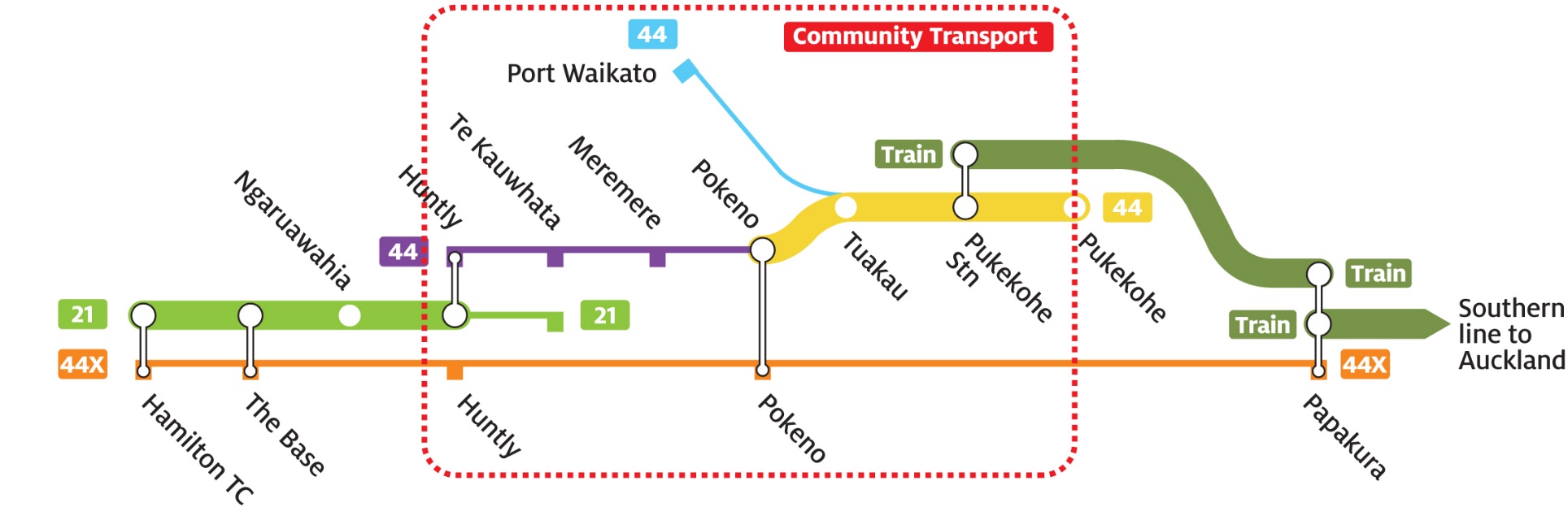 Auckland
Hamilton
[Speaker Notes: Pocono to Pukekohe - Regular bus service between Pokeno & Pukekohe via Tuakau weekdays and weekends. Designed to integrate with train services to Auckland. 
Huntly to Pukekohe  - Daily of peak return service  between Huntly and Pukekohe via north Waikato towns Monday to Friday, providing community connectivity and broader access to essential services. 
Te Kauwhata to Hamilton – existing Huntly bus service extended to Te Kauwhata for one return trip during peak periods on weekdays, providing access to employment, education and social opportunities
Hamilton, Huntly, Pokeno to Papakura Express Service  – Weekday commuter bus service intended to  provide fast and direct access between Hamilton City, north Waikato towns and Auckland. 
Port Waikato to Pukekohe – options include retaining the existing once a week service, or replacing the timetabled bus with a community transport option.
Community Transport Initiatives  –  Managed and operated by the community memebers, typically highly flexible and adept at meeting specific community needs]
Planned Services
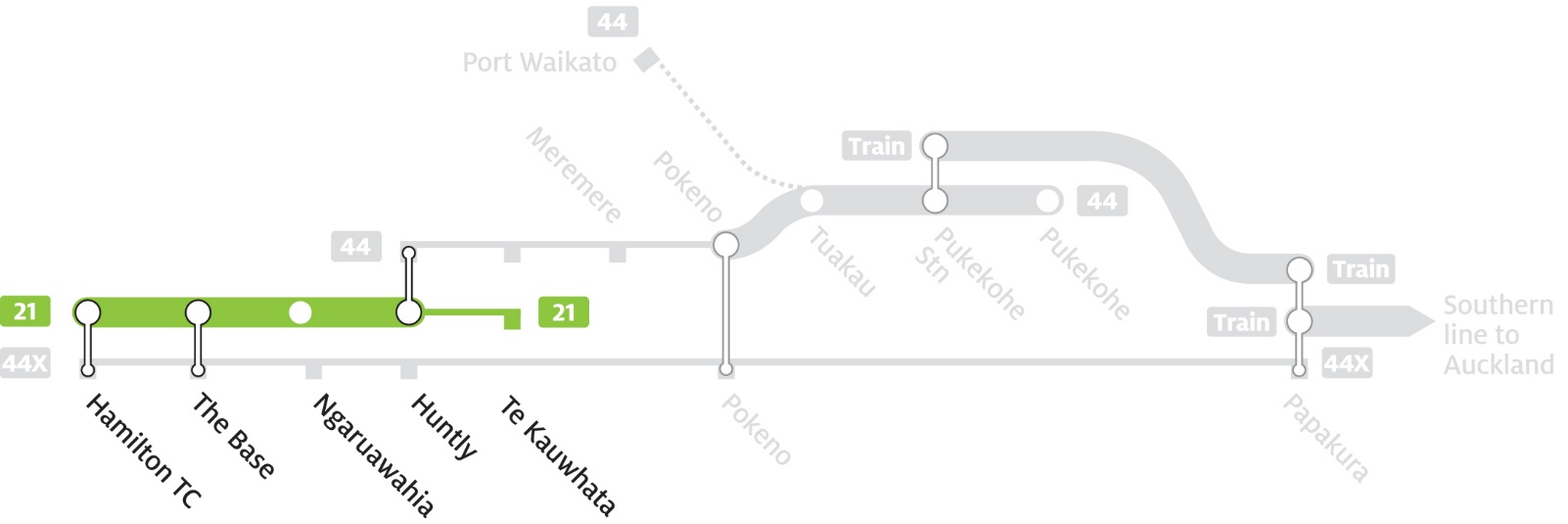 Hamilton
Auckland
Daily return trip Monday to Friday  
Leave Te Kauwhata at 7am and return from Hamilton 5:25pm 
Estimated travel time1.2 hours each way
Enables access to employment, education, health care and social opportunities
Planned Services
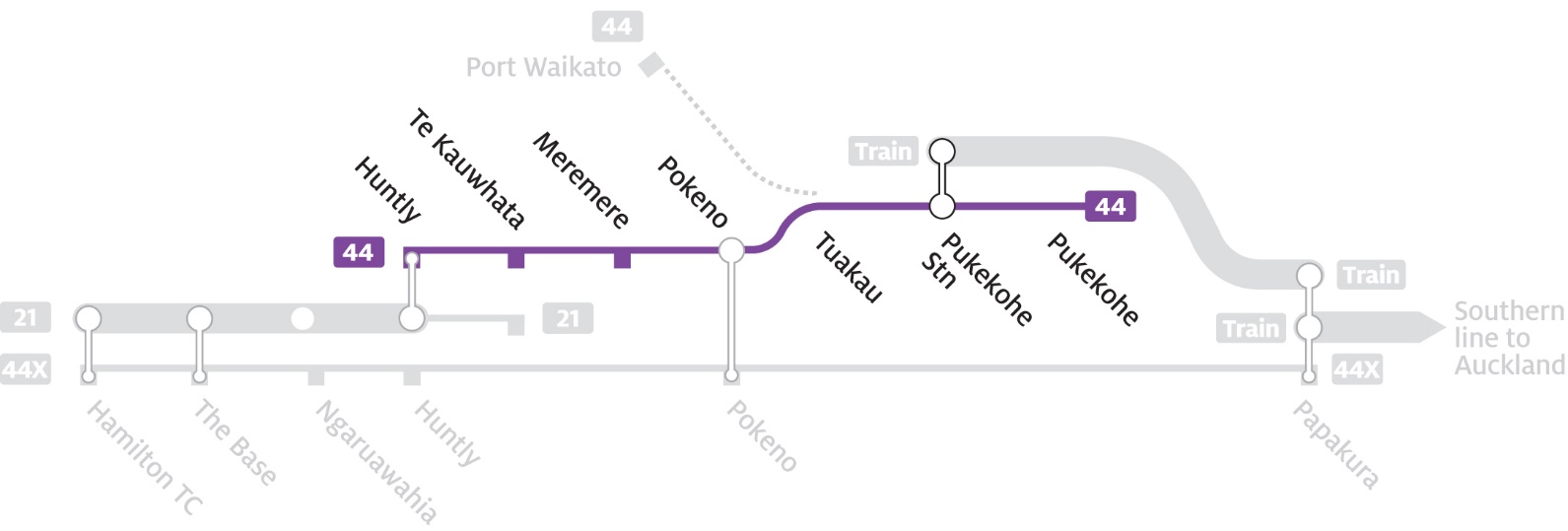 Hamilton
Auckland
Daily return trip Monday to Friday  
Leave Huntly at 9am and return from Pukekohe at 1.30pm
Estimated travel time 1.5 hours each way
Enables community connectivity between towns and broader access to essential services and social opportunities
Planned Services
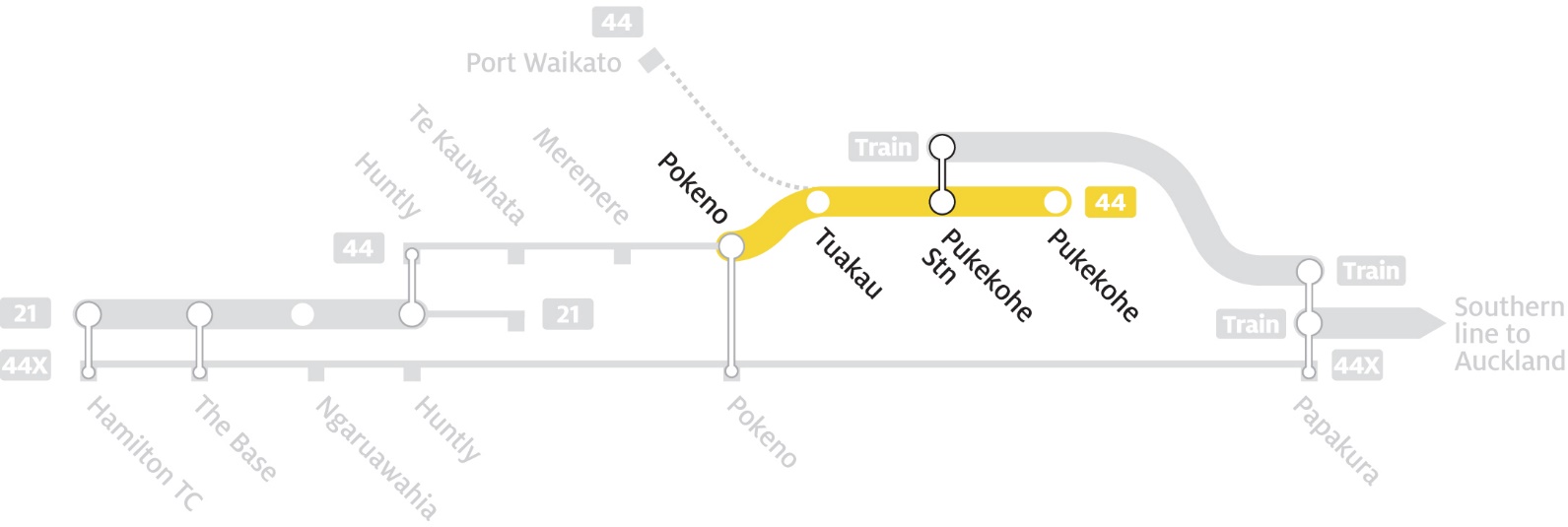 Hamilton
Auckland
Weekdays 
40-min peak and 2 hourly off-peak – 6am to 8pm 
Weekends 
2 hourly all day - 7am to 8pm
Planned Services
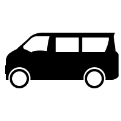 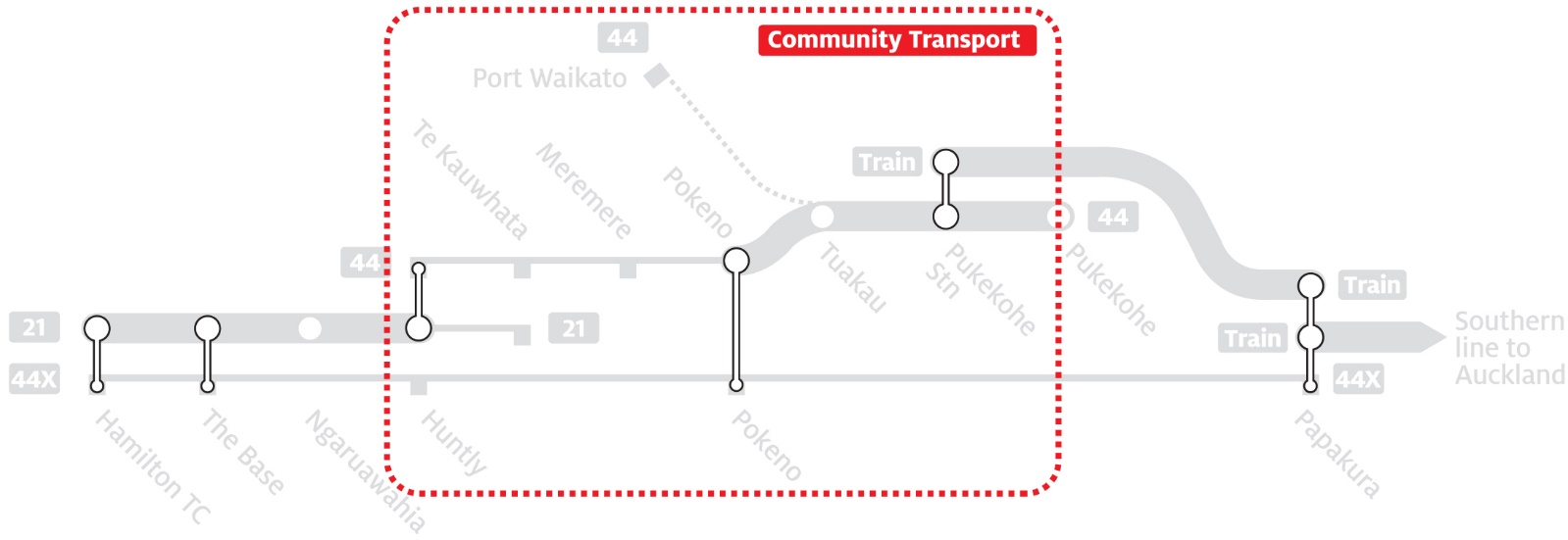 Hamilton
Auckland
Community based transport 
A charitable trust is set up and a basic business plan developed
A community vehicle (car/van) is procured by the trust 
The vehicle is operated by local community volunteers
Passengers will contact the trust (usually by phone) to book travel 
Successfully implemented elsewhere in NZ -  requires local champion
Proposed  Services
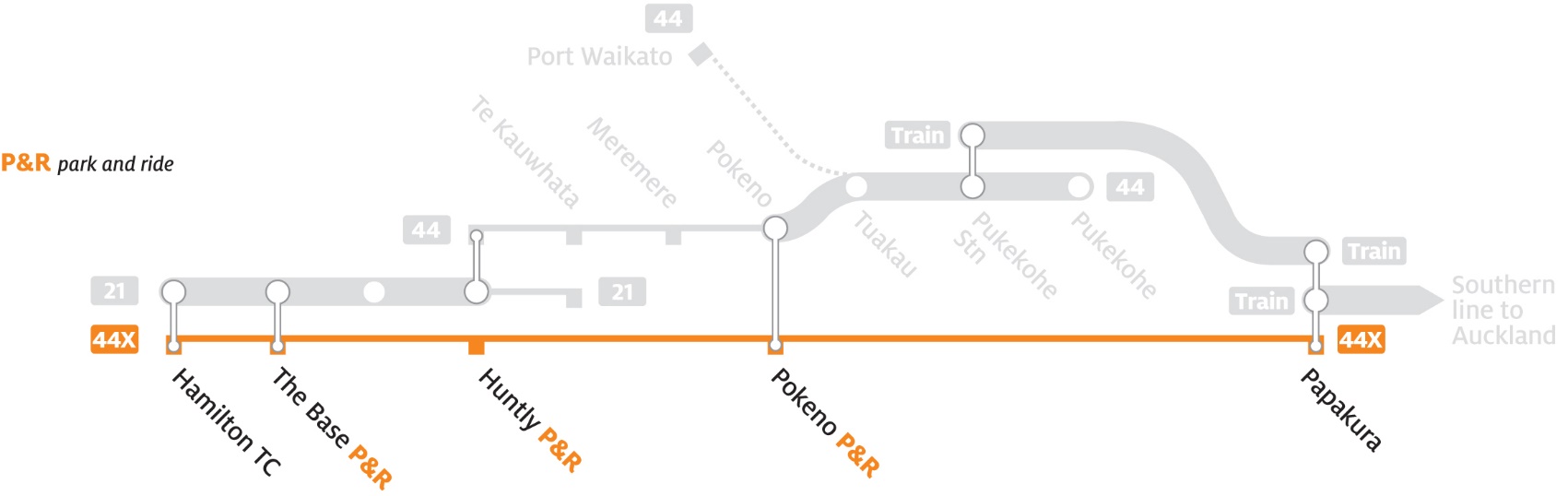 Hamilton
Auckland
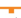 Tuakau
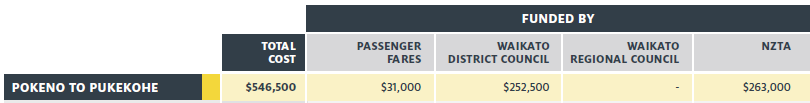 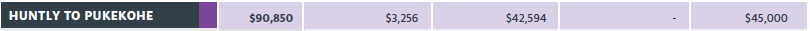 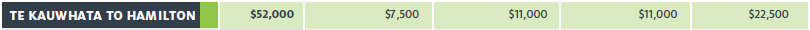 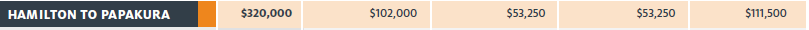 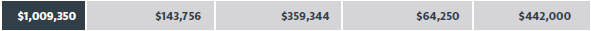 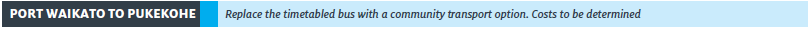 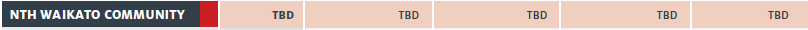 PT Funding
Funded By
Total Cost
Passengers
$
Subsidy Split
NZTA 51%
Public Subsidy
Local Split
District
Local Split
Ham
Local Share 49 %
RC 24.5%
DC 24.5%
DC 49 %
[Speaker Notes: Image on the right currently outlines services that WRC currently contracts  for.]
Thank you